Le Memorial Democràtic de la Generalitat de Catalogne
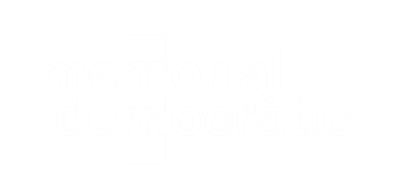 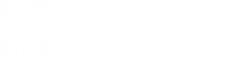 La création du Memorial Democràtic (Loi 13/2007)
Structure et fonctions
Le déploiement du Memorial Democràtic
Le réseau des Espaces de Mémoire
Éducation
Les défis d’avenir
2000 Décret 288/2000, du 31 août. Indemnités aux personnes incarcérées pendant le franquisme pour des raisons politiques.
2002 Acte au Gran Teatre del Liceu organisé par les associations mémorielles pour revendiquer un Mémorial Démocratique.
2003 Approbation des statuts du consortium Memorial dels Espais de la Batalla de l’Ebre (Mémorial des Espaces de la Bataille de l'Èbre). COMEBE.
2006 Article 54 du Statut d'autonomie de la Catalogne
2007 Loi 13/2007, du 31 octobre, du Memorial Democràtic
2007 Loi 52/2007 du 26 décembre sur la mémoire historique de l'Espagne
2008 Statuts du Consortium du Musée Mémorial de l'Exil.
MUME
2009 Loi 10/2009, Localisation et identification des personnes disparues pendant la Guerre Civile et la dictature de Franco, et dignification des fosses communes.
2010 Ordre de création et de gestion du Réseau des Espaces de Mémoire.
2017 Loi 11/2017 sur la réparation juridique des victimes du régime de Franco.
2022 Loi 20/2022 de la Mémoire Démocratique (Espagne).
2023 mars, approbation du Projet de loi sur la mémoire démocratique de la Catalogne.
1.	Création du Memorial Democràtic : Loi 13/2007
Article 2
Le Memorial Democràtic vise à développer les politiques publiques du Gouvernement de la Catalogne promouvant les actions civiques de récupération, de commémoration et de promotion de la mémoire démocratique et, plus particulièrement, visant à la diffusion et connaissance de la période de la Deuxième République, de la Generalitat Républicaine, de la Guerre Civile, des victimes du conflit pour des raisons idéologiques, de conscience, religieuses ou sociales, de la répression de la dictature franquiste, de l'exil et de la déportation, de la tentative d'élimination de la langue et de la culture catalanes, des valeurs et des actions antifranquistes et de toutes les traditions de la culture démocratique, afin de faire connaître  le passé récent de manière scientifique et objective et de favoriser la compréhension du présent.
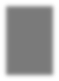 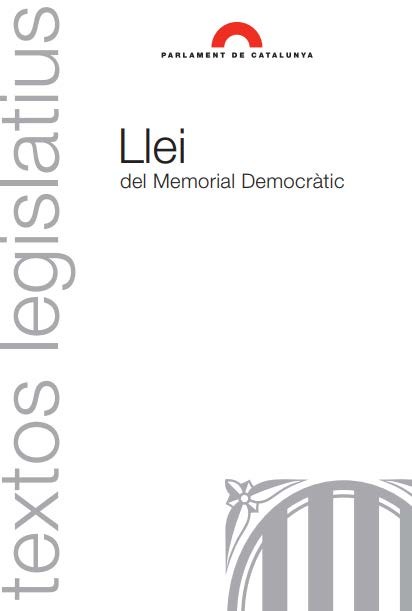 Moderador
2024-04-26 10:57:53
--------------------------------------------
Le Mémorial Démocratique est une institution qui dépend du Gouvernement de la Generalitat de Catalogne et qui est responsable des politiques de mémoire publique. Le Mémorial est issu de la Loi qui porte le même nom en 2007.
2.	Structure et fonctions
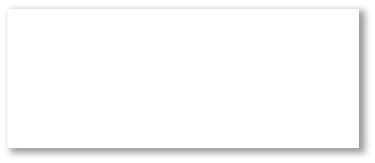 Finalité
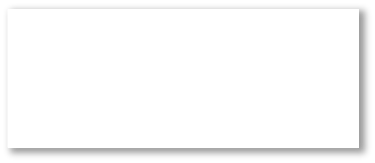 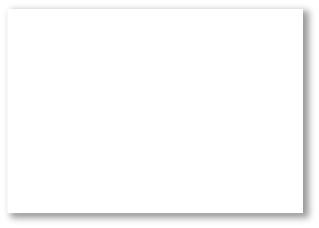 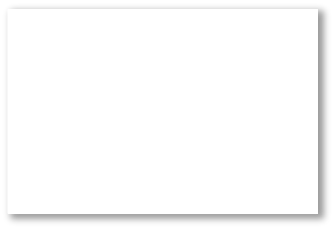 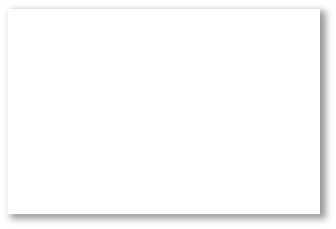 Favoriser la compréhension du présent
Faire connaître de façon rigoureuse et objective la période de 1931-1980
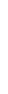 Moderador
2024-04-26 10:57:53
--------------------------------------------
Le Mémorial Démocratique est une institution qui dépend du Gouvernement de la Generalitat de Catalogne et qui est responsable des politiques de mémoire publique. Le Mémorial est issu de la Loi qui porte le même nom en 2007.
2. Structure et fonctions
Fonctions
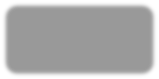 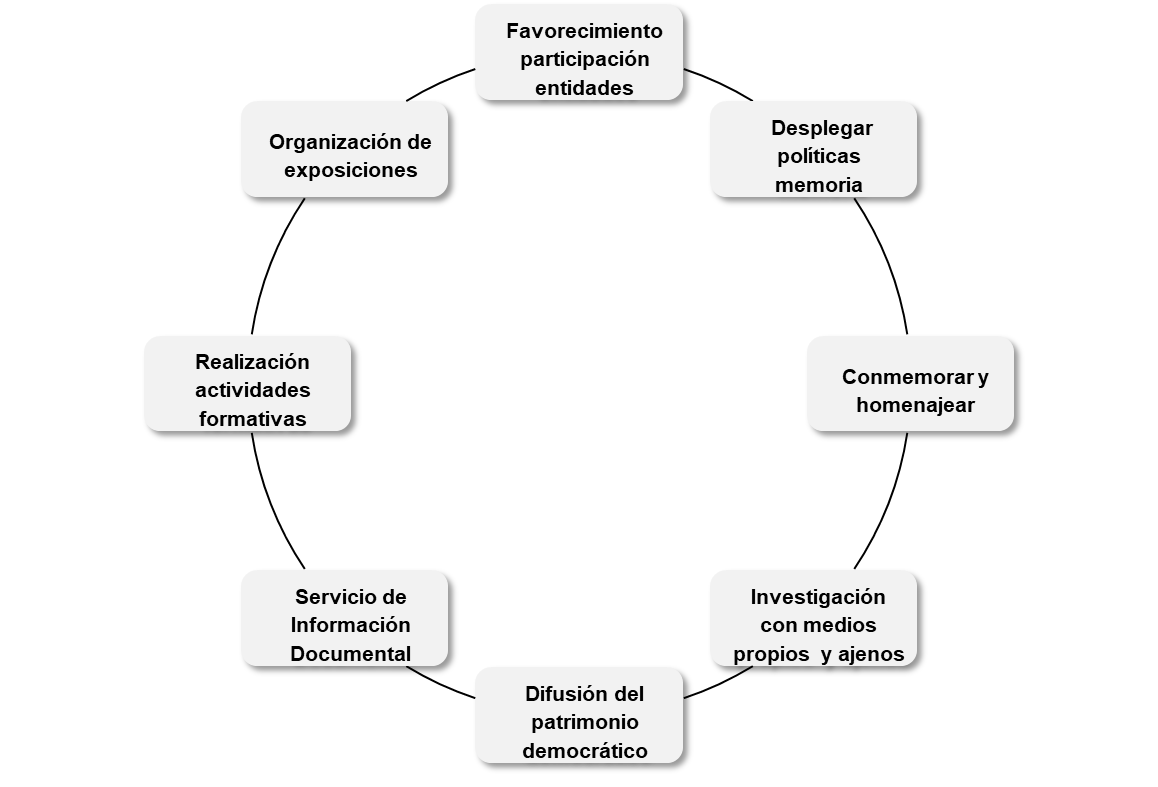 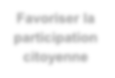 Favoriser la participation citoyenne
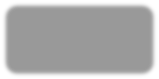 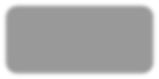 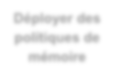 Déployer des polítiques de mémoire
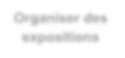 Organiser des expositions
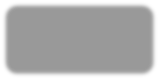 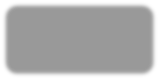 FONCTIONS
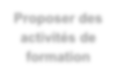 Proposer des activités de formation
FONCTIONS
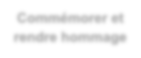 Commémorer et rendre hommage
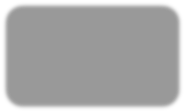 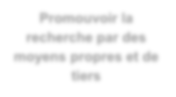 Promouvoir la recherche par des moyens propres et de tiers
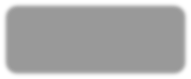 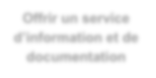 Offrir un service d’information et de documentation
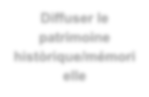 Diffuser le patrimoine històrique/mémori elle
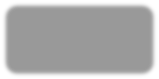 Moderador
2024-04-26 10:57:54
--------------------------------------------
Le Mémorial Démocratique est une institution qui dépend du Gouvernement de la Generalitat de Catalogne et qui est responsable des politiques de mémoire publique. Le Mémorial est issu de la Loi qui porte le même nom en 2007.
2. Structure et fonctions
Instances de gouvernance
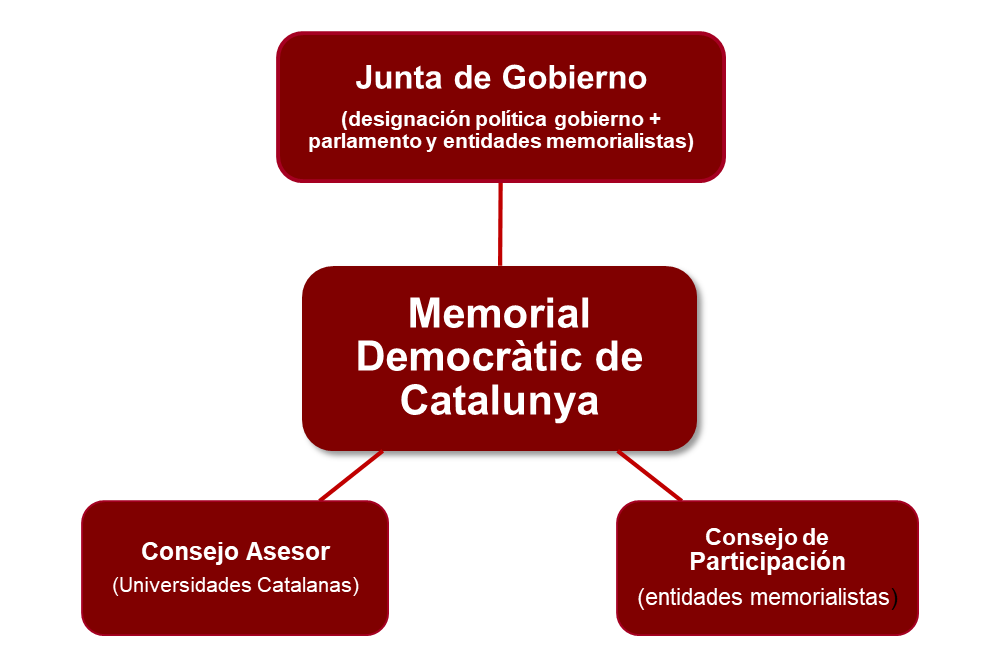 Conseil de direction
(désignation politique gouvernement + Parlement et associations mémorielles)
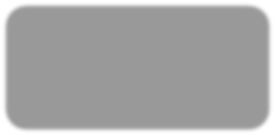 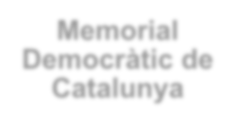 Memorial Democràtic de Catalunya
Conseil de Participation
(associations mémorielles)
Comité consultatif
(Universités Catalanes)
3.	Le déploiement du Memorial Democràtic
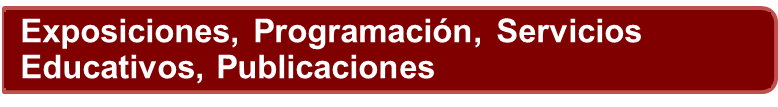 Expositions, Programmes, Services Éducatifs, Publications

Centre de Documentation et d’Information
Réseau des Espaces de Mémoire Répertoire de Symbologie Franquiste Relations Internationales

Aides et subventions
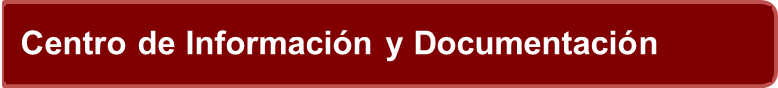 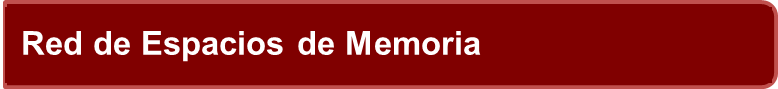 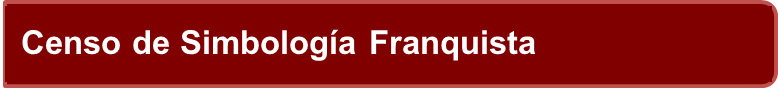 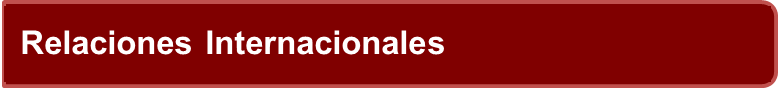 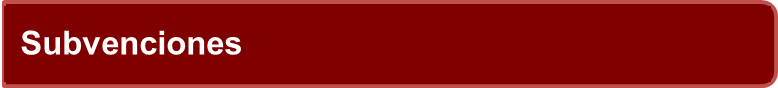 Moderador
2024-04-26 10:57:54
--------------------------------------------
Le Mémorial Démocratique est une institution qui dépend du Gouvernement de la Generalitat de Catalogne et qui est responsable des politiques de mémoire publique. Le Mémorial est issu de la Loi qui porte le même nom en 2007.
3. Le déploiement du Memorial Democràtic
3. Le déploiement du Memorial Democràtic: les expositions
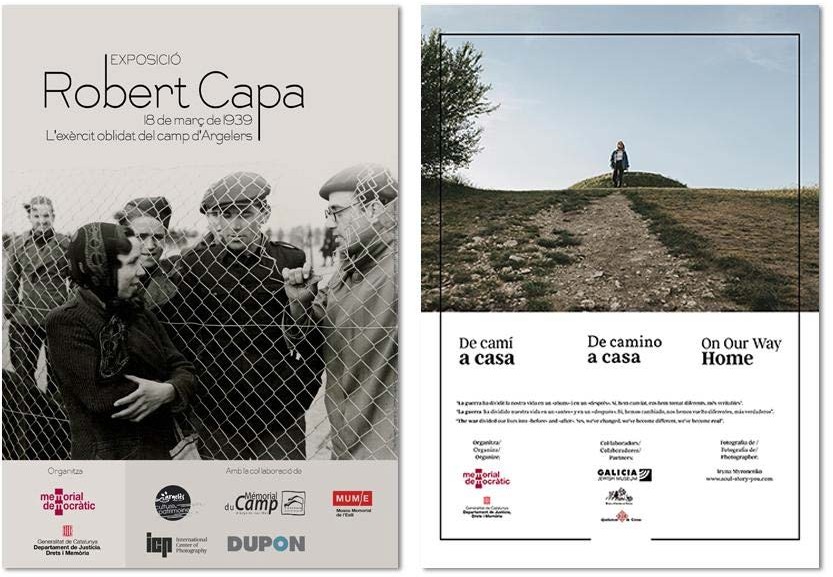 Moderador
2024-04-26 10:57:54
--------------------------------------------
Le Mémorial Démocratique est une institution qui dépend du Gouvernement de la Generalitat de Catalogne et qui est responsable des politiques de mémoire publique. Le Mémorial est issu de la Loi qui porte le même nom en 2007.
3. Le déploiement du Memorial Democràtic
3. Le déploiement du Memorial Democràtic: les expositions
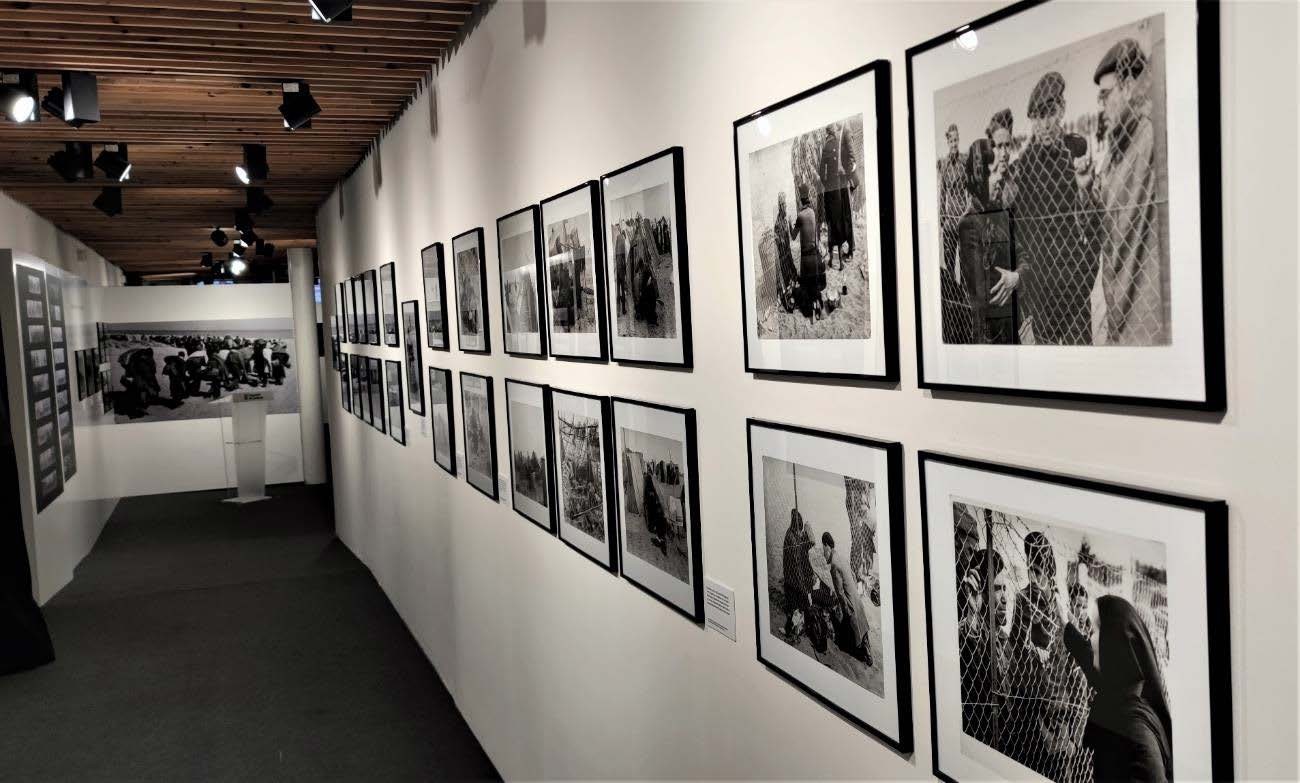 Moderador
2024-04-26 10:57:54
--------------------------------------------
Le Mémorial Démocratique est une institution qui dépend du Gouvernement de la Generalitat de Catalogne et qui est responsable des politiques de mémoire publique. Le Mémorial est issu de la Loi qui porte le même nom en 2007.
3. Le déploiement du Memorial Democràtic
3.	Le déploiement du Memorial Democràtic: les expositions
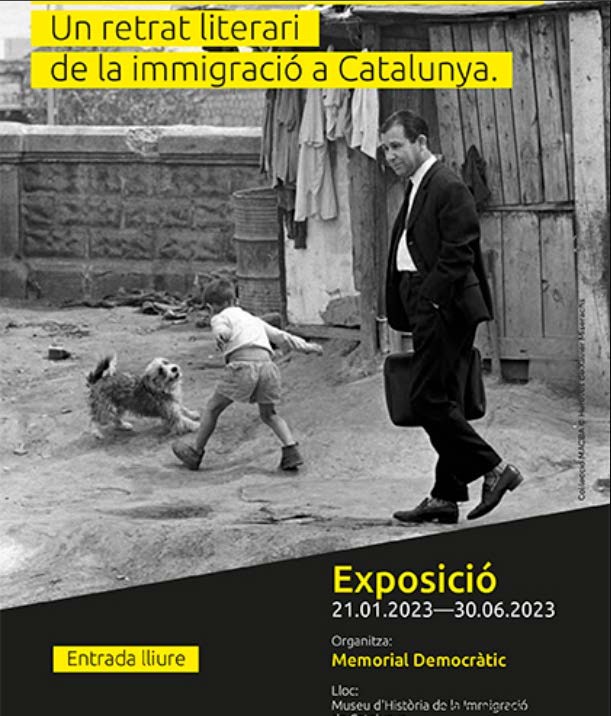 Paco Candel. Un portrait littéraire de l’immigration en
Catalogne

Musée de l’immigration

Production du
Memorial Democràtic
3. Le déploiement du Memorial Democràtic
3.	Le déploiement du Memorial Democràtic: les séminaires
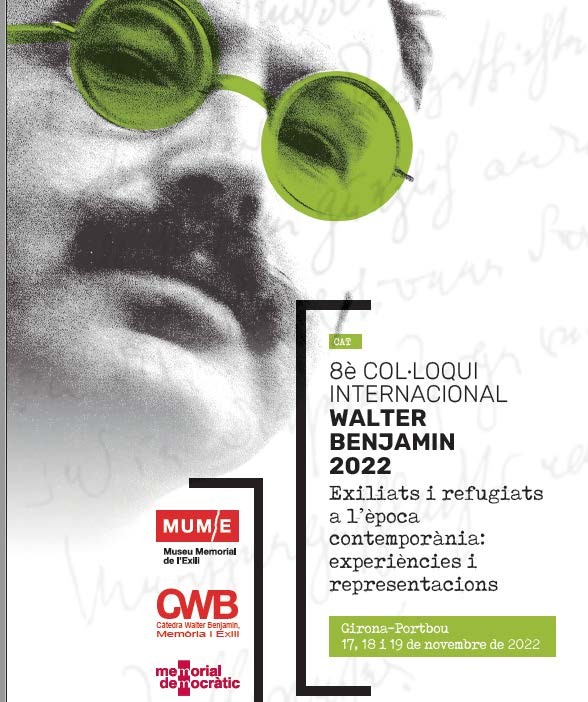 VIII Colloque International Walter Benjamin 2022

Exilés et réfugiés à l’époque contemporaine: leurs expériences et leurs
représentations
Moderador
2024-04-26 10:57:55
--------------------------------------------
Le Mémorial Démocratique est une institution qui dépend du Gouvernement de la Generalitat de Catalogne et qui est responsable des politiques de mémoire publique. Le Mémorial est issu de la Loi qui porte le même nom en 2007.
3. Le déploiement du Memorial Democràtic
3. Le déploiement du Memorial Democràtic: Commémoration et réparation
Depuis 2017
plus de 500 Stolpersteine dans 60 communes
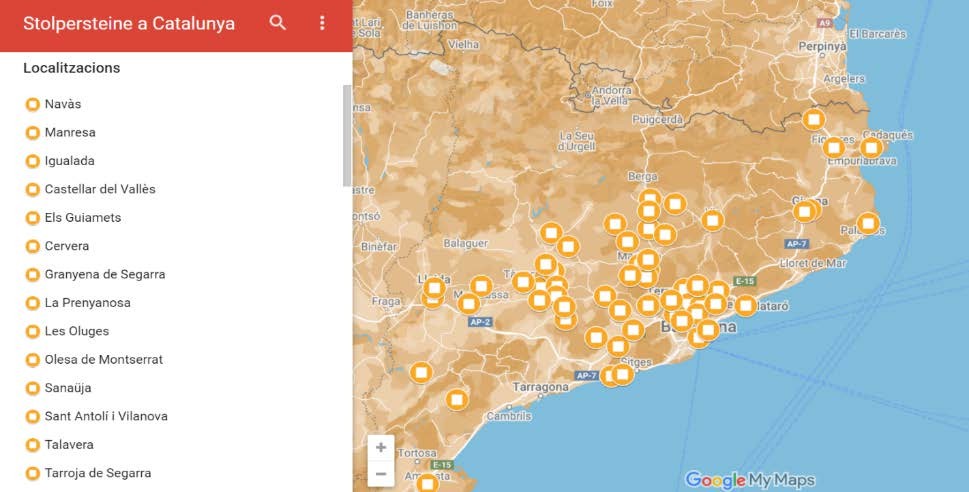 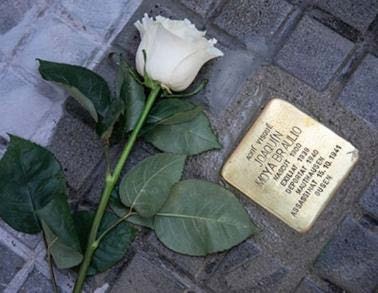 3. Le déploiement du Memorial Democràtic
3. Le déploiement du Memorial Democràtic: Commémoration et réparation
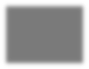 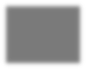 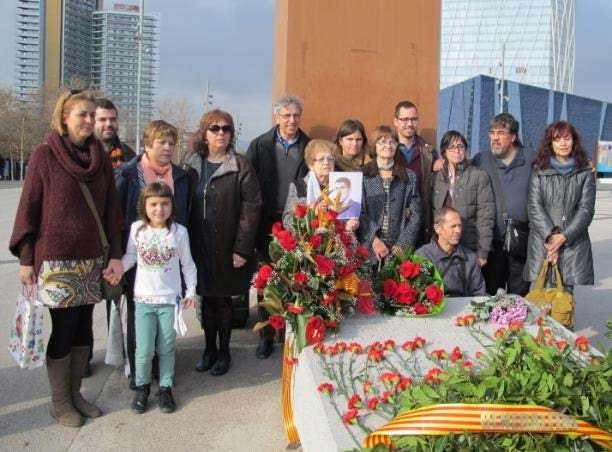 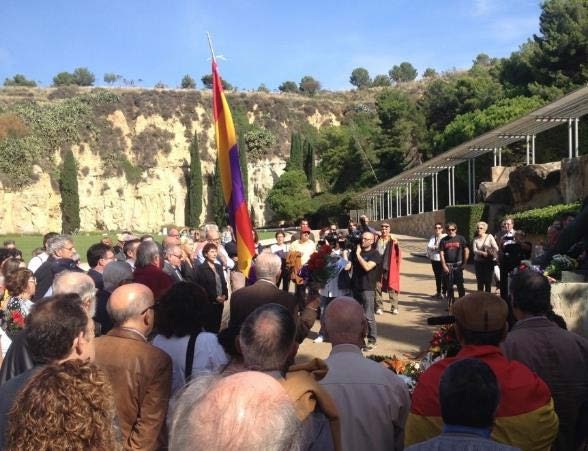 Camp de la Bota
Fossar de La Pedrera
3. Le déploiement du Memorial Democràtic
3. Le déploiement du Memorial Democràtic: le Centre de Documentation et d'Information
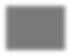 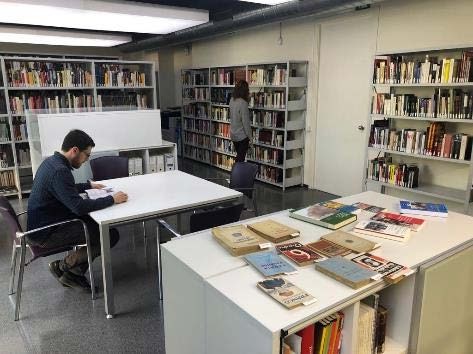 Spécialisé dans la deuxième République, la Guerre Civile, le Franquisme et la transition.
Fonds d'études de la Mémoire à l'échelle internationale.
Intégré dans le Réseau des bibliothèques spécialisées de la Generalitat de Catalogne.
Il contient plus de 8.000 volumes.
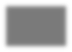 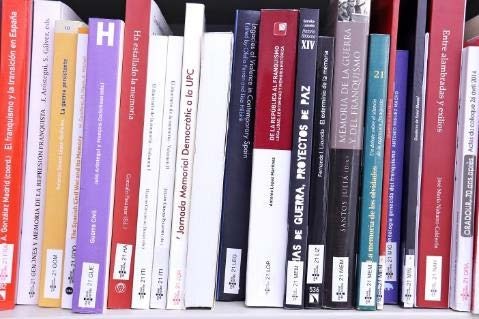 Moderador
2024-04-26 10:57:56
--------------------------------------------
Le Mémorial Démocratique est une institution qui dépend du Gouvernement de la Generalitat de Catalogne et qui est responsable des politiques de mémoire publique. Le Mémorial est issu de la Loi qui porte le même nom en 2007.
3. Le déploiement du Memorial Democràtic
3. Le déploiement du Memorial Democràtic: le Centre de Documentation et d'Information
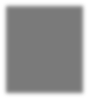 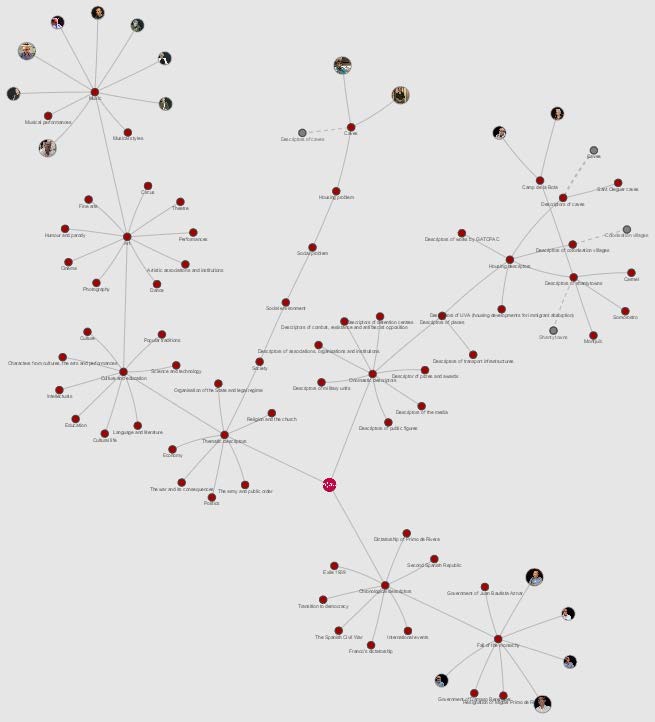 LA BANQUE DE LA MÉMOIRE EN CHIFFRES

Les premières archives d’histoire orale en ligne de l’Espagne

988 témoignages, 412 entretiens publiés, 1.185 heures enregistrées
http://bancmemorial.gencat.cat/web/home/?&lang=eng
Moderador
2024-04-26 10:57:56
--------------------------------------------
Le Mémorial Démocratique est une institution qui dépend du Gouvernement de la Generalitat de Catalogne et qui est responsable des politiques de mémoire publique. Le Mémorial est issu de la Loi qui porte le même nom en 2007.
3. Le déploiement du Memorial Democràtic
3. Le déploiement du Memorial Democràtic: les subventions
Volet 1
Activités commémoratives et hommages: activités commémoratives d'épisodes historiques ou actes d'hommage à des personnes physiques et/ou morales qui se sont distinguées par leur lutte et leur engagement en faveur de la restauration de la liberté et de la démocratie.
Volet 2
Activités de diffusion et de formation: organisation de congrès, séminaires, expositions, produits audiovisuels de non-fiction, édition, projets éducatifs et/ou pédagogiques, culturels et/ou artistiques.
Volet 3
Projets de recherche: recherches inédites sur l’histoire et la mémoire en s’appuyant sur des sources archivistiques, visuelles, orales et écrites.
Volet 4
Projets visant le catalogage, inventaire et numérisation de sources documentaires.
4. Le réseau des Espaces de Mémoire
4. Le réseau des Espaces de Mémoire
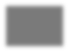 Inspiration dans le concept des “lieux de mémoire” conceptualisé notamment par l’historien Pierre Nora.
Distinction entre patrimoine et lieux de mémoire.
Nous devons considérer comme des lieux de mémoire non seulement les monuments, les espaces, ou les paysages; ces lieux peuvent également être des commémorations, le souvenir d’un événement historique dans l’imaginaire collectif, des célébrations et des emblèmes, etc.
Il s’agit, en somme, de toutes les représentations matérielles et symboliques porteuses de mémoire. L'une des premières fonctions du programme de création du Memorial Democràtic a été l'organisation et la promotion du patrimoine démocratique sur tout le territoire catalan.
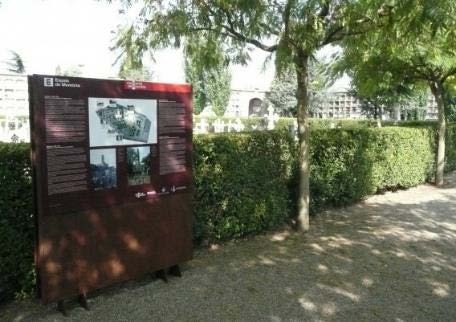 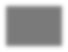 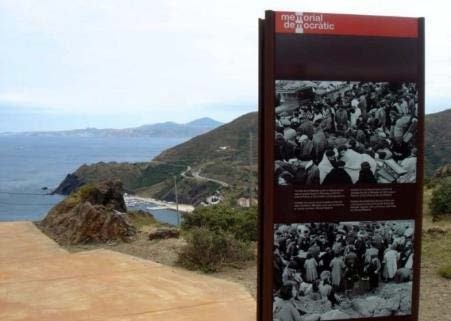 4. Le réseau des Espaces de Mémoire
4.1. Origines et structure: le projet pilote
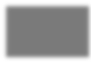 La première étape vers la formation d'un réseau d'Espaces de Mémoire a été la mise en place d'un Projet Pilote pour valoriser l'héritage démocratique de la province de Lleida.
Un accord entre l'administration de la Generalitat et l'Université de Lleida a permis le développement d'une enquête menée par l'historienne Conxita Mir.
L’enquête a permis d'établir et de réconcilier des données historiques contrastées ainsi que le développement des initiatives locales des administrations locales et régionales impliquées.
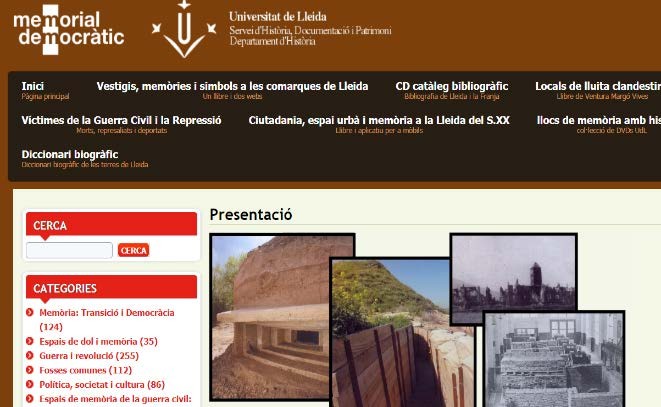 4. Le réseau des Espaces de Mémoire
4.1. Origines: le Plan d’Action
La mise en œuvre du Projet Pilote a permis ensuite d'élaborer un Plan d'Action pour les Espaces de Mémoire afin de proposer des initiatives de positionnement spécifiques ainsi que des stratégies pour l'interprétation, la gestion, la promotion et l'utilisation publique du patrimoine mémoriel.
Le développement de ce Réseau a conduit à la création d'équipes techniques territoriales intégrées par des universités, des cadres techniques de l’administration publique, des groupes et des techniciens locaux, avec la coordination du Memorial Democràtic.
Le déploiement du réseau a entraîné le processus suivant:
La recherche, enquête et localisation d'espaces mémoriels (matériels et immatériels).
L’interprétation, restauration, diffusion et socialisation technique et historique des espaces, parcours et itinéraires identifiés.
Des propositions pour une signalisation appropriée et une stratégie ultérieure de conservation et de promotion des espaces de mémoire.
La création d'un « label de qualité » visant à identifier le réseau ainsi que le Memorial Democràtic.
4. Le réseau des Espaces de Mémoire
4.1. Origines et structure: le Guide de Signalisation et le Manuel d’identité d’entreprise
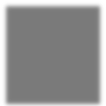 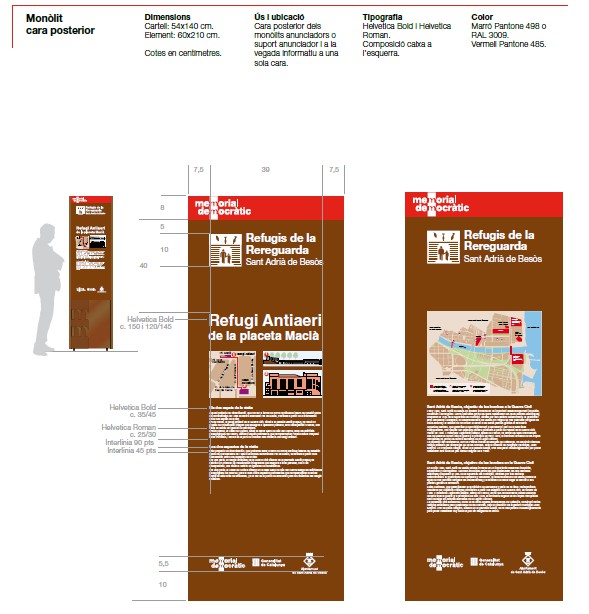 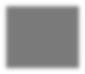 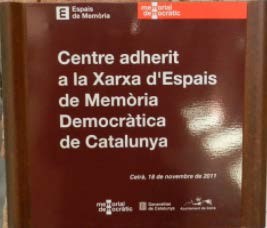 4. Le réseau des Espaces de Mémoire
4.1. Origines et structure: les territoires de mémoire et les centres de référence
Projet consolidé

En cours de développement
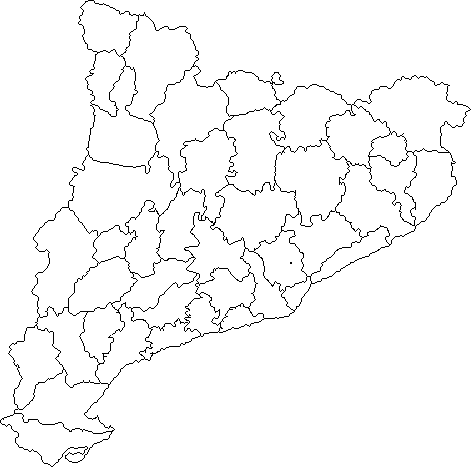 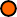 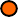 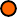 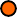 Les espaces de la Guerre Civile
Les espaces du Front du Sègre et du Pallars
Centre d’interprétation Els Pirineus en Guerra à La Pobla de Segur
Colline Merengue Camarassa
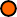 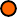 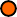 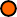 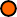 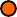 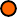 Espaces frontaliers et de l’exil Musée Mémorial de l’Exil à La Jonquera
Prison-musée Camí de la Llibertat à Sort
Le Parc des bunkers de Martinet i Montellà
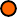 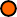 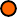 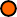 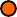 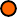 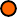 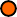 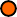 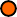 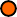 Les espaces de la Guerre Civile.
Les espaces de l’arrière- garde
Projet à Cervera
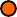 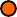 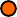 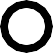 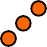 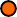 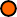 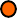 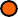 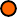 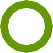 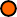 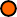 Les espaces de la Guerre Civile.
Les espaces de la Bataille de l’Èbre
Centre d’Interprétation 115 Jours à Corbera d’Èbre.
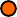 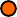 Espaces de la Deuxième République
Fédération Ouvrière de Molins de Rei
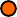 4. Le réseau des Espaces de Mémoire
4.1. Origines et structure: volets thématiques
Conformément à la chronologie abordée par le Memorial Democràtic (1931-1980), les volets thématiques traités sont les suivants:
Les espaces de la Deuxième République
On a jugé important de consacrer des espaces à la valorisation du patrimoine mémoriel républicain.
Les espaces de la Guerre Civile
Un espace chronologiquement bien défini allant du 17 juillet 1936 au 1er avril 1939 et regroupant le patrimoine mémoriel qui correspond à la Guerre Civile espagnole.
Les espaces frontaliers et de l’exil
Ce volet recouvre une référence plutôt géographique que chronologique. En Catalogne, la frontière avec la France a joué un rôle très important pendant et après la Guerre Civile. C’étaient les espaces à travers lesquels les personnes quittaient le pays et les citoyens européens entraient en Espagne fuyant les persécutions nazis. La frontière représentait une menace pour le régime de Franco.
Les espaces de la lutte antifranquiste
Ce volet comprend à la fois les espaces de répression et de résistance ainsi que ceux de la répression franquiste, les espaces de deuil dans les sépultures ou les fosses communes, la résistance armée, le mouvement social et ouvrier, les droits civiques et civils, le mouvement étudiant et l'opposition politique, etc.
4. Le réseau des Espaces de Mémoire
4.1. Origines et structure: la réglementation
Les Espaces de Mémoire sont réglementés par l’Ordonnance IRP/91/2010 de Création du Réseau des Espaces de Mémoire Démocratique de la Catalogne

	L’ordonnance désigne le Memorial Democràtic comme siège principal opérationnel et le Consortium Mémorial de la Bataille de l'Èbre (COMEBE) ainsi que le Musée Mémorial de l'exil (MUME) comme centres territoriaux.

	L’ordonnance établit une distinction entre les sections et les collaborateurs du Réseau. Les collectivités locales sont directement liées au Memorial par un Accord.

Les collectivités locales sont les responsables de l’entretien de la signalisation.

L’appel aux subventions est l’instrument principal visant au financement des activités mémorielles.
4. Le réseau des Espaces de Mémoire
4.2. Actualité du réseau
Existence de 168 Espaces de Mémoire, avec une répartition thématique et territoriale inégale

Depuis 2018, les fosses communes que l’on décide de signaler utilisent le Guide de Signalisation des Espaces de Mémoire.
4. Le réseau des Espaces de Mémoire
4.2. Actualité
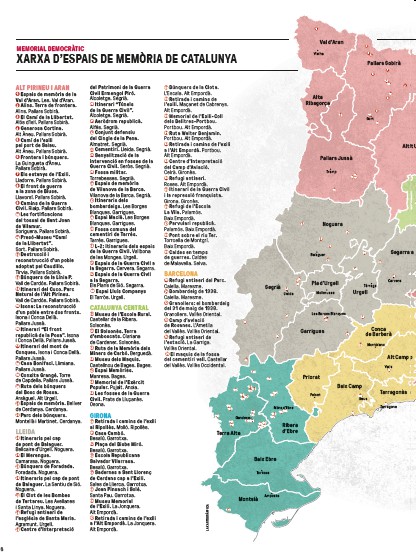 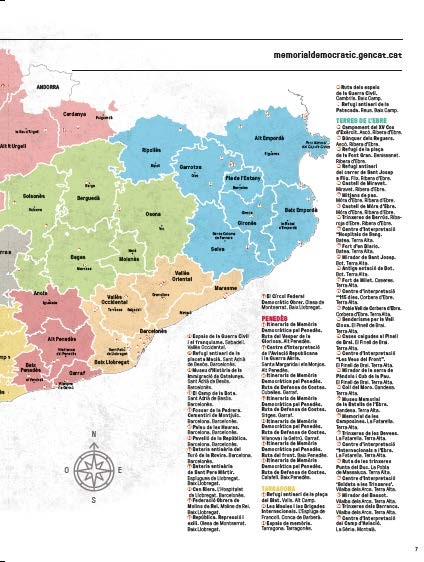 4. Le réseau des Espaces de Mémoire
4.2. Actualité: siège et centre opérationnel provisionel
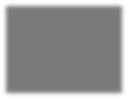 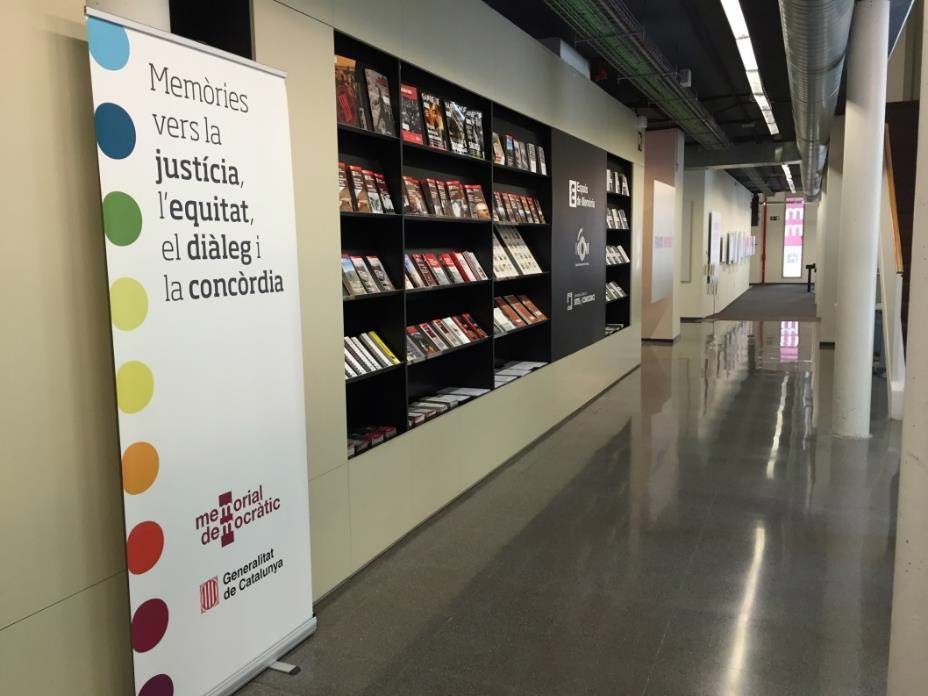 Moderador
2024-04-26 10:57:58
--------------------------------------------
Le Mémorial Démocratique est une institution qui dépend du Gouvernement de la Generalitat de Catalogne et qui est responsable des politiques de mémoire publique. Le Mémorial est issu de la Loi qui porte le même nom en 2007.
.
4. Le réseau des Espaces de Mémoire
4.2. Actualité: les centres territoriaux et centres de référence du Réseau
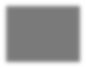 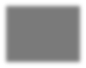 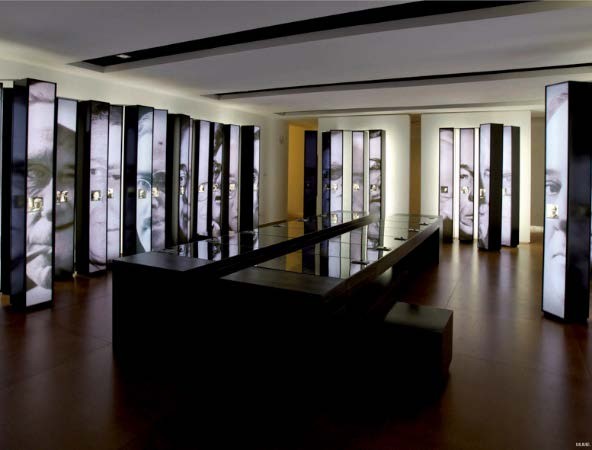 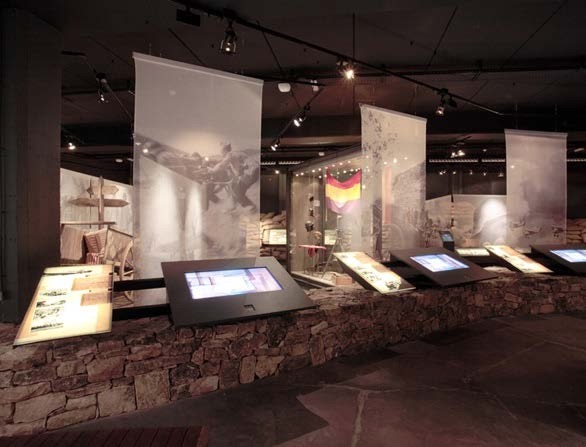 Musée Mémorial de l’Exil (MUME)
Centre d’interprétation 115 jours (Bataille de l’Èbre)
4. Le réseau des Espaces de Mémoire
4.2. Actualité: le patrimoine récupéré sur place
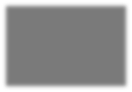 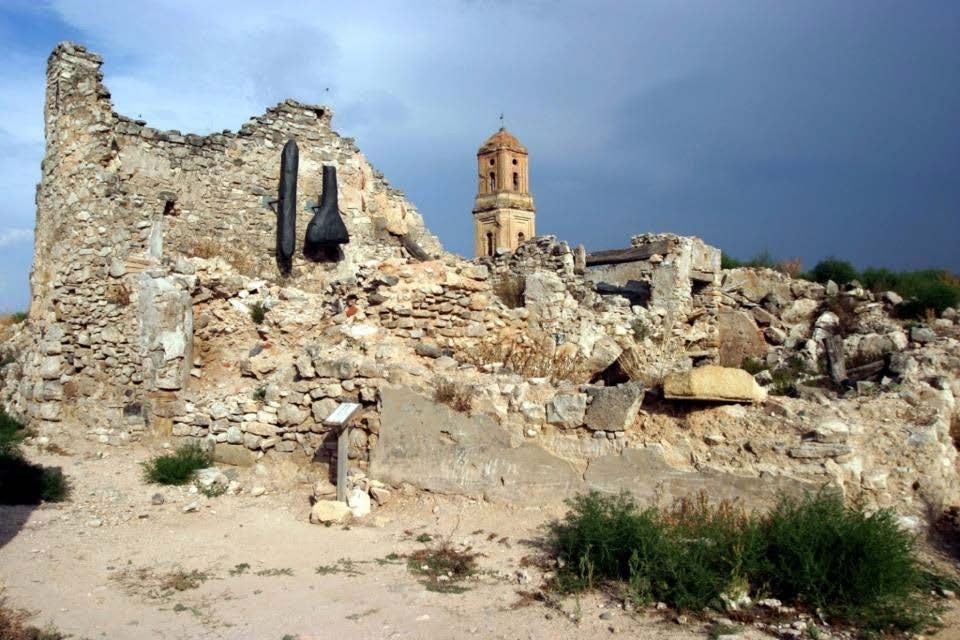 L’ancien village de Corbera d’Ebre
4. Le réseau des Espaces de Mémoire
4.2. Actualité: les centres de référence et les espaces de mémoire
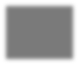 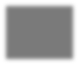 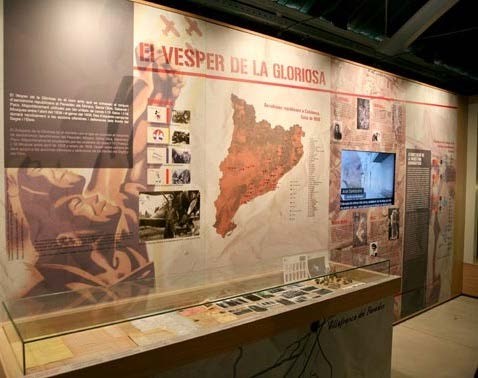 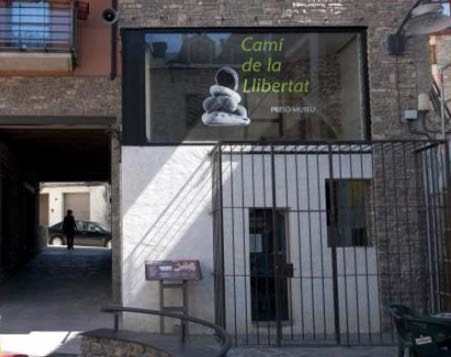 Prison-musée de Sort
Centre d’Interprétation de l’Aviation Républicaine et de la Guerre Aérienne (CIARGA)
4. Le réseau des Espaces de Mémoire
4.2. Actualité: espaces de mémoire de reférence. Fossar de La Pedrera (Barcelone)
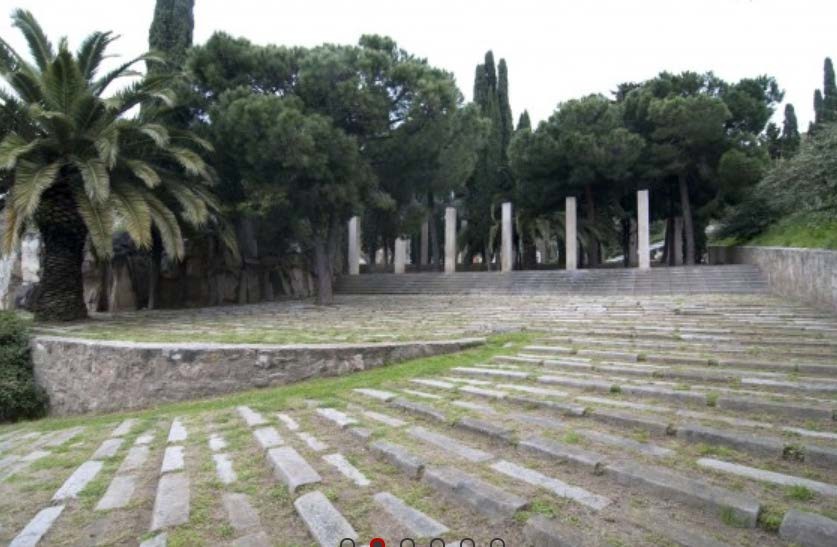 4. Le réseau des Espaces de Mémoire
4.2. Actualité: espaces de mémoire de reférence. Fossar de La Pedrera (Barcelone)
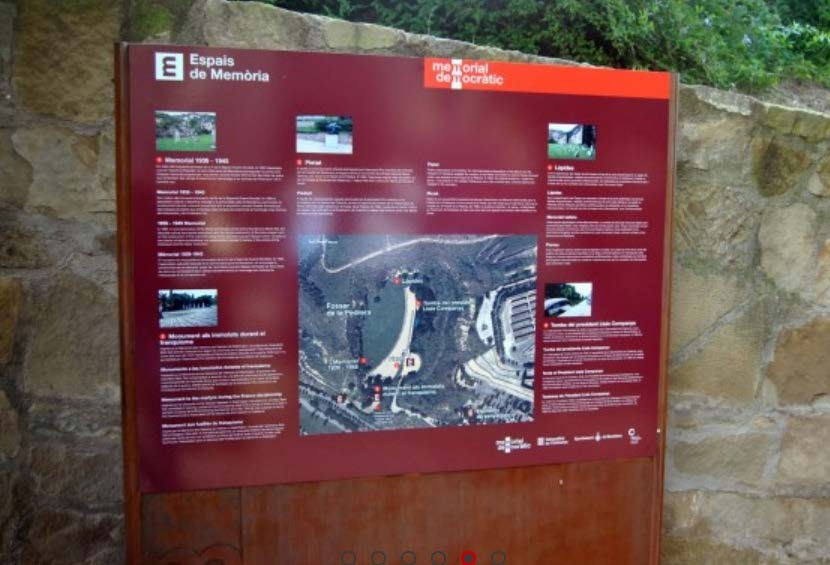 4. Le réseau des Espaces de Mémoire
4.2. Actualité: Le projet El Camp de la Bota.
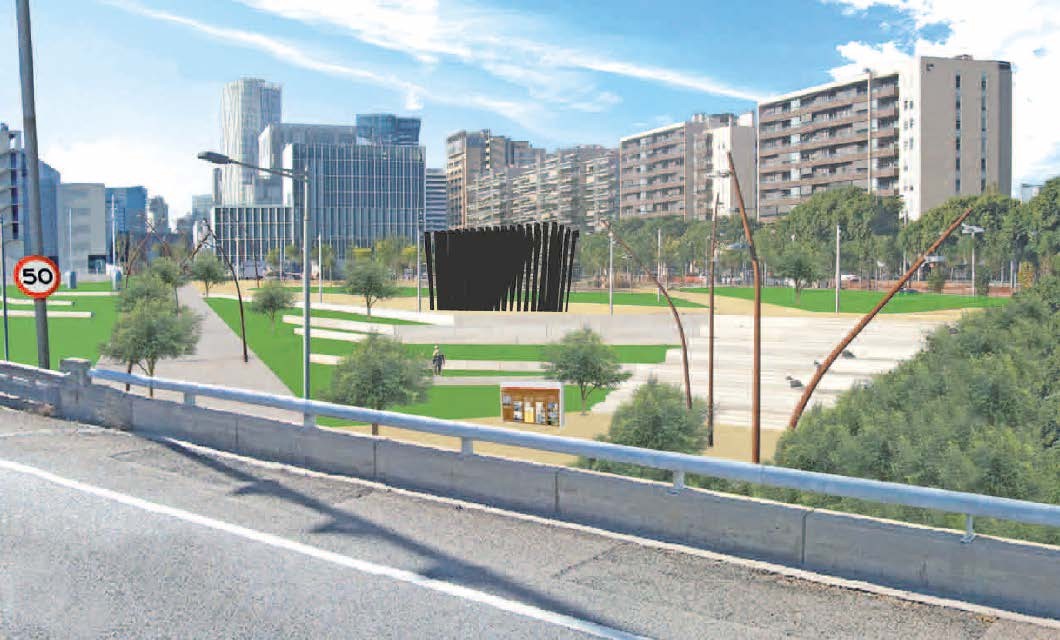 4. Le réseau des Espaces de Mémoire
4.2. Actualité: parcours et itinéraires du Réseau des Espaces de Mémoire
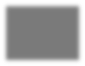 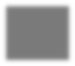 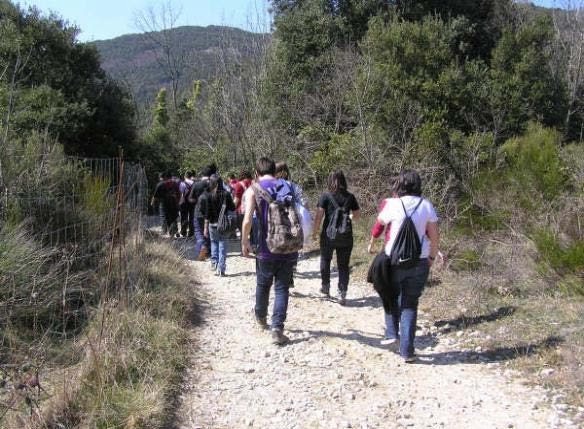 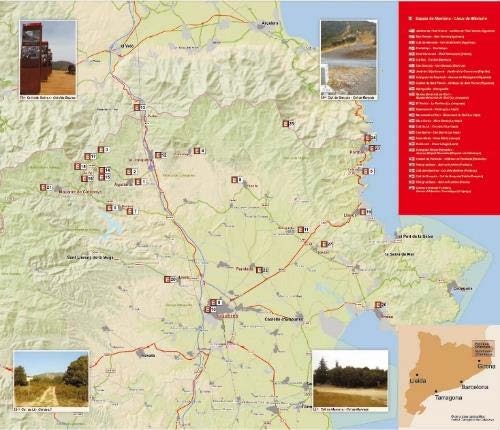 Des étudiants suivant l’itinéraire
Carte “La Retraite et les sentiers de l’exil”
4. Le réseau des Espaces de Mémoire
4.2. Actualité: parcours et itinéraires du Réseau des Espaces de Mémoire
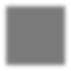 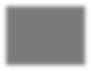 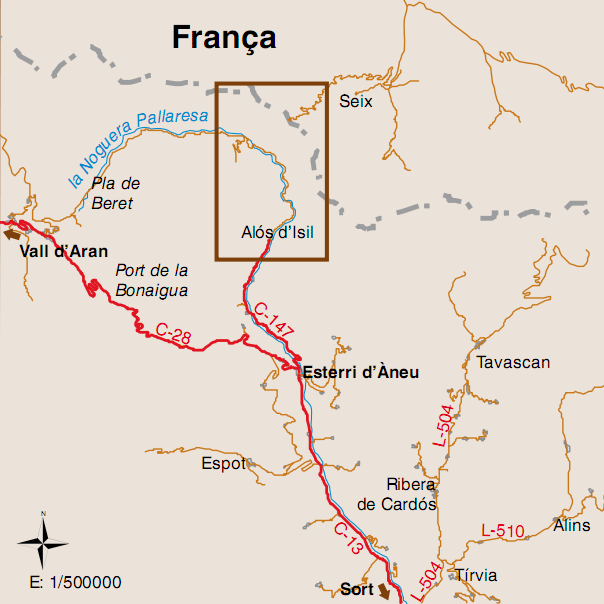 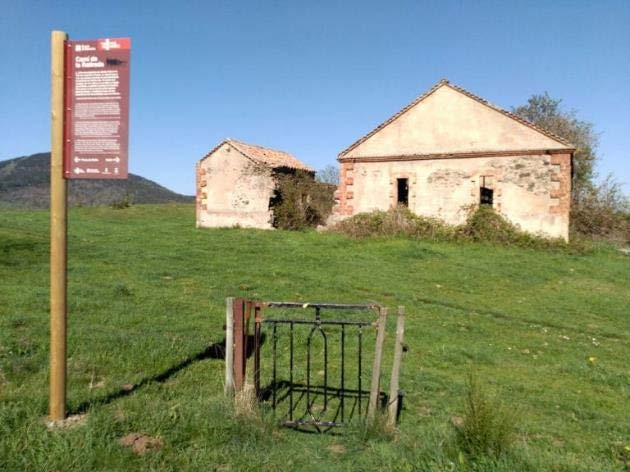 Le Chemin de la Liberté
Le Chemin de la Retraite
4. Le réseau des Espaces de Mémoire
4.2. Actualité: publications du Réseau des Espaces de Mémoire
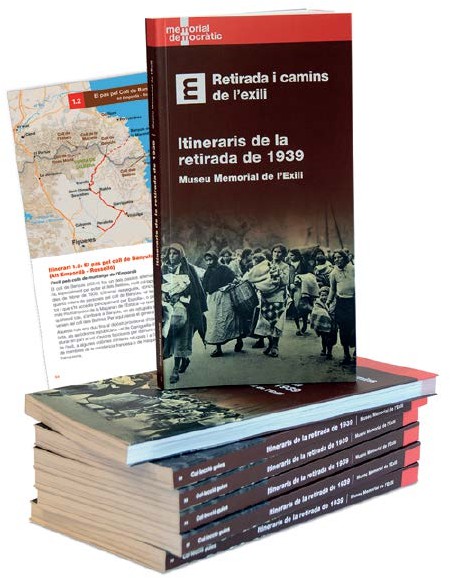 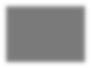 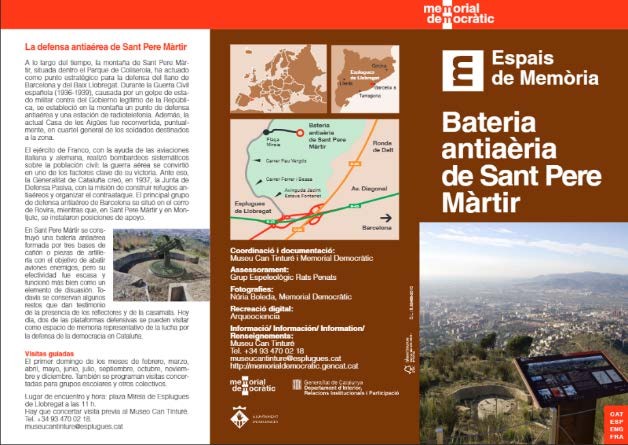 Guide des
Itinéraires de la Retraite de 1939
Dépliant de la Batterie Antiaérienne de Sant Pere Màrtir
4. Le réseau des Espaces de Mémoire
4.2. Actualité: publications du Réseau des Espaces de Mémoire
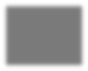 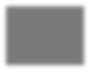 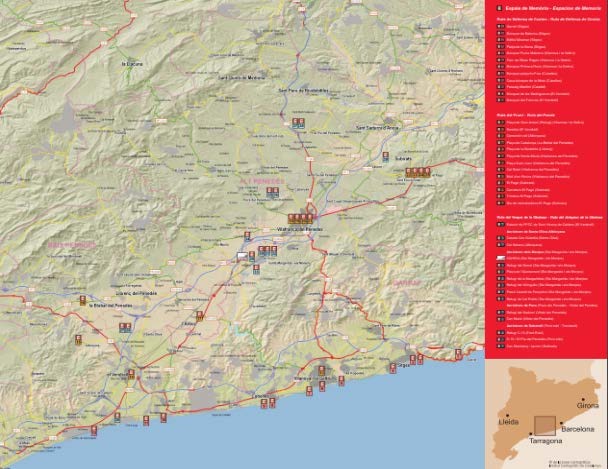 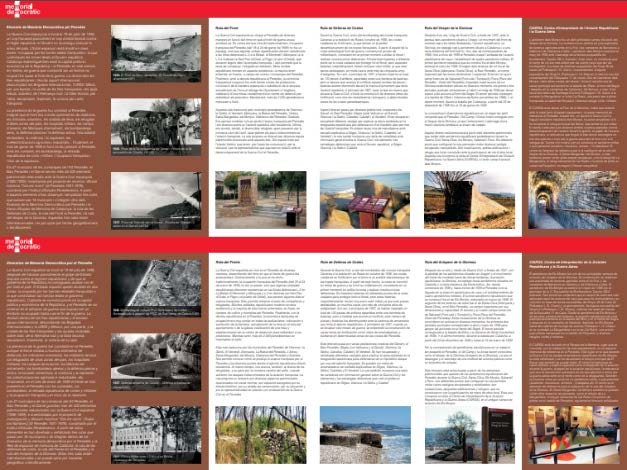 Carte “Des itinéraires dans le Penedès’
4. Le réseau des Espaces de Mémoire
4.2. Actualité: exemple de réussite “La Retraite et les chemins de l’Exil”
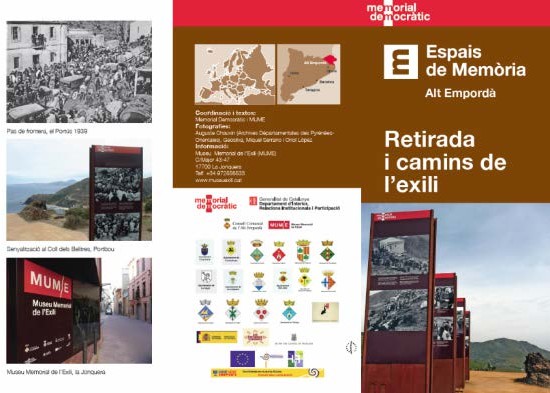 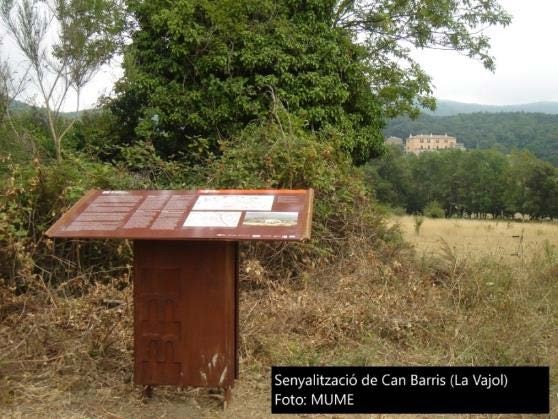 Dépliant informatif Alt Empordà
Résidence de Manuel Azaña.
La Vajol
4. Le réseau des Espaces de Mémoire
4.2. Actualité: exemple de réussite “La Retraite et les chemins de l’Exil”
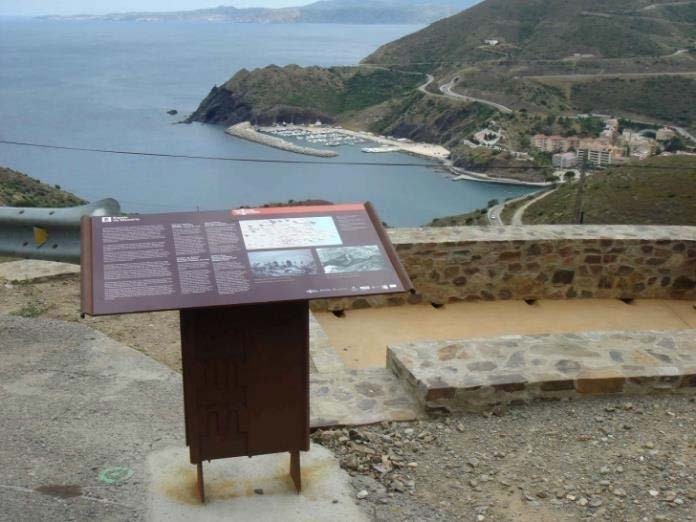 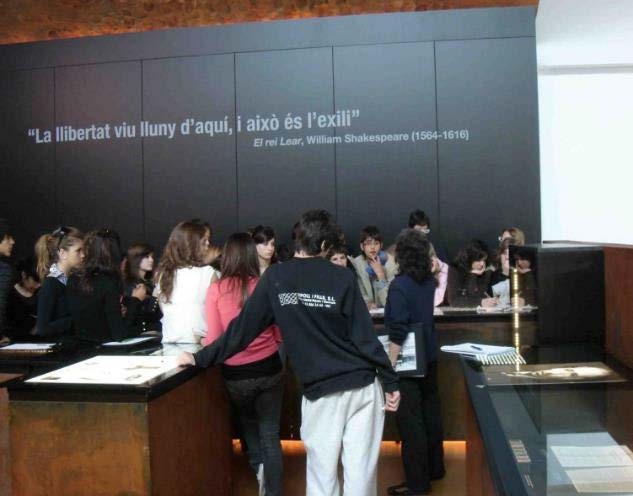 Panneau d’information sur la frontière de Portbou
Intérieur du MUME à la Jonquera
4. Le réseau des Espaces de Mémoire
4.2. Actualité: exemple de réussite “La Retraite et les chemins de l’Exil”
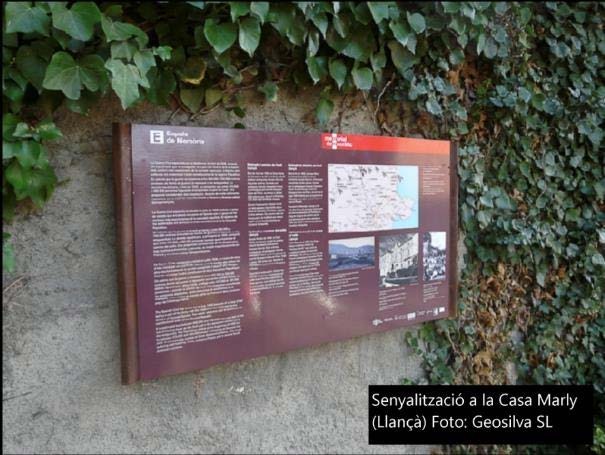 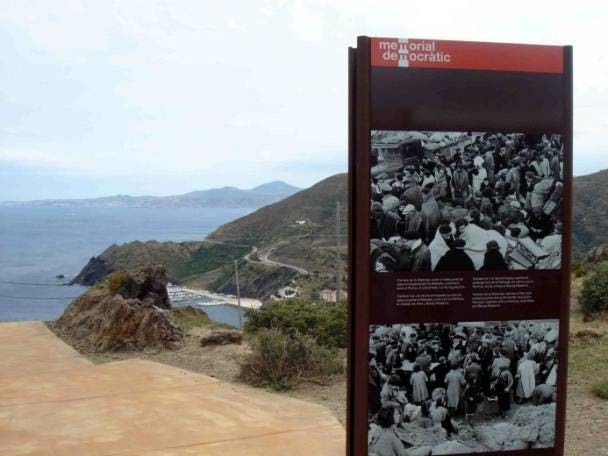 Panneau d’information sur le Chemin de l’Exil à Llançà
Mémorial de l’Exil - Portbou
4. Le réseau des Espaces de Mémoire
4.2. Actualité: connexions transfrontalières “La Retraite et les chemins de l’Exil”
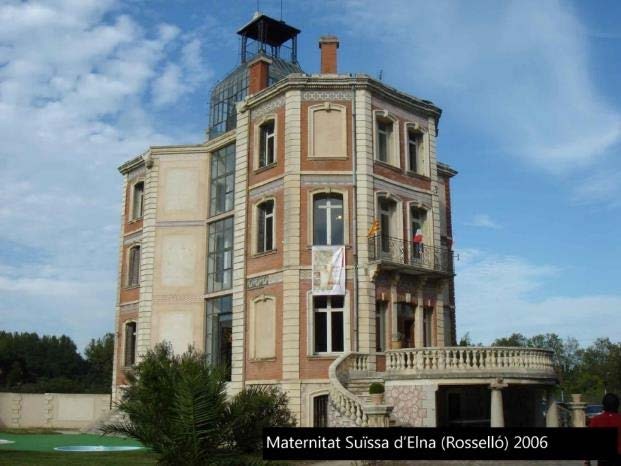 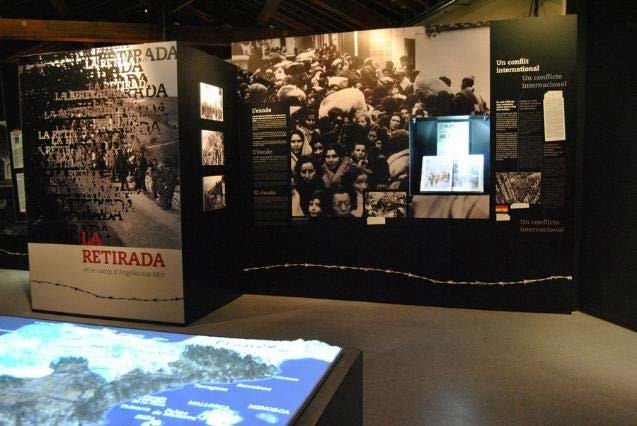 Le Mémorial du Camp d’Argelès-sur-Mer
La Maternité d’Elne
Moderador
2024-04-26 10:58:01
--------------------------------------------
Le Mémorial Démocratique est une institution qui dépend du Gouvernement de la Generalitat de Catalogne et qui est responsable des politiques de mémoire publique. Le Mémorial est issu de la Loi qui porte le même nom en 2007.
5. Éducation
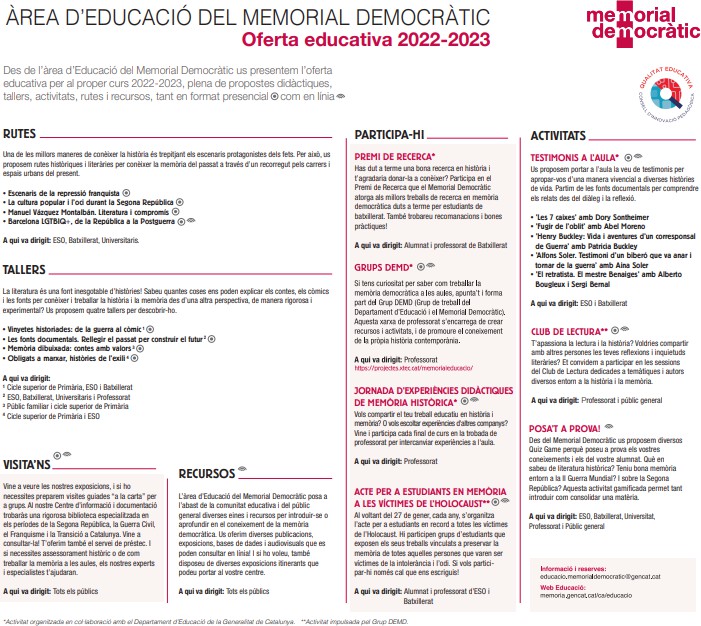 5. Éducation
✔	Séminaires
✔	Itinéraires
✔	Activités et projets
✔	Formation
✔	Ressources
✔	Prix à la recherche
✔	Visitez-nous
✔	Groupe DEMD

Le volet éducatif du Memorial Democràtic constitue l’un de ses principaux atouts
La Loi du Mémorial Démocratique établit que la pédagogie sociale, l'éducation, la sensibilisation et la transmission de la mémoire et des valeurs démocratiques constituent l'un des fondements de l'existence du Mémorial. L’espace pédagogique fonctionne suivant des domaines, formats et destinataires multiples, comme présenté ci-dessous.
Moderador
2024-04-26 10:58:01
--------------------------------------------
Le Mémorial Démocratique est une institution qui dépend du Gouvernement de la Generalitat de Catalogne et qui est responsable des politiques de mémoire publique. Le Mémorial est issu de la Loi qui porte le même nom en 2007.
5. Éducation
5. Éducation
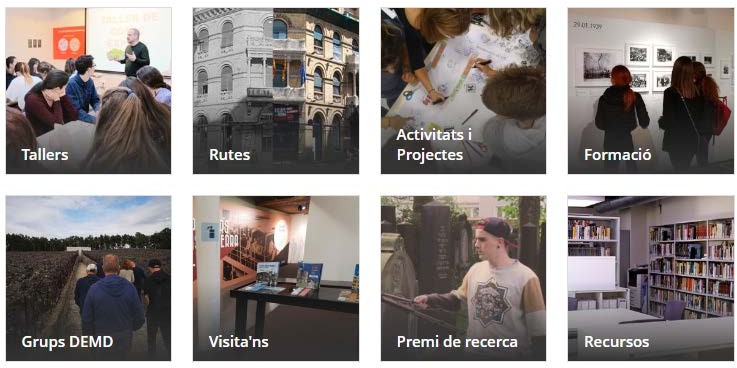 Groupes DEMD
L'une des initiatives les plus consolidées ce sont les Groupes DEMD (Groupe de travail du ministère de l'Éducation et du Mémorial). Il s'agit d'un vaste réseau d'enseignants qui, de manière coordonnée, partagent leurs expériences, avancent des propositions et apportent des idées ainsi que leur soutien dans le but de créer du matériel et de sensibiliser la communauté éducative.
Moderador
2024-04-26 10:58:01
--------------------------------------------
Le Mémorial Démocratique est une institution qui dépend du Gouvernement de la Generalitat de Catalogne et qui est responsable des politiques de mémoire publique. Le Mémorial est issu de la Loi qui porte le même nom en 2007.
5. Éducation
5. Éducation
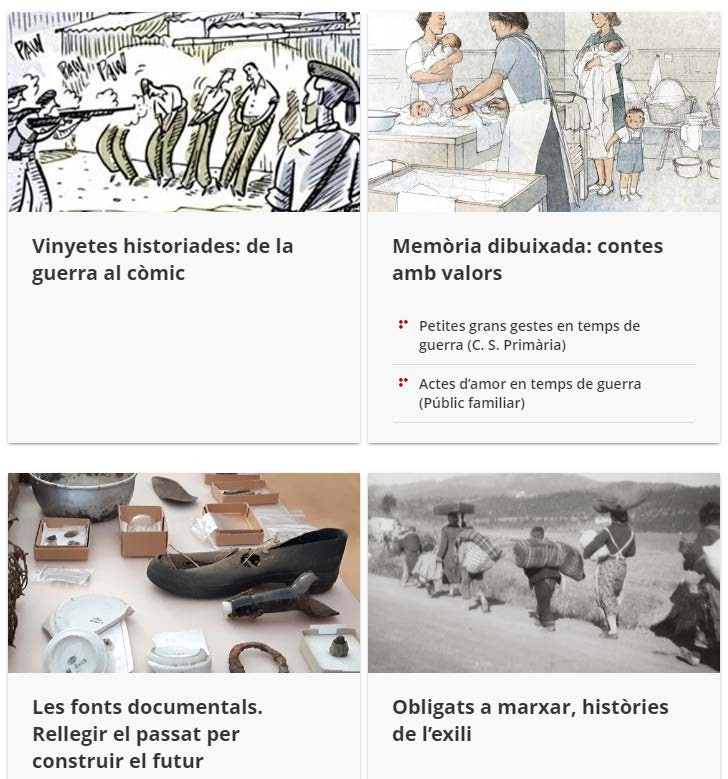 Séminaires
Conçus pour attirer tous les cycles éducatifs, ils ont font appel à des ressources comme “la mémoire dessinée”, la bande dessinée et des activités visant à se familiariser avec les sources de documentation pour travailler la mémoire démocratique.
Moderador
2024-04-26 10:58:02
--------------------------------------------
v
5. Éducation
5. Éducation
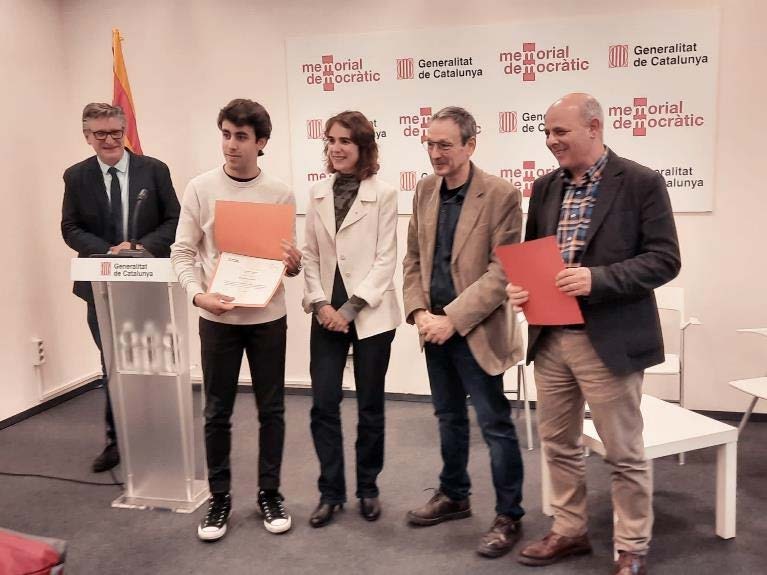 Prix de recherche en mémoire

Promotion de l’esprit de recherche et d’étude chez les jeunes.

Attribution, reconnaissance et publication de travaux de recherche de Baccalauréat en mémoire démocratique.
Moderador
2024-04-26 10:58:02
--------------------------------------------
Le Mémorial Démocratique est une institution qui dépend du Gouvernement de la Generalitat de Catalogne et qui est responsable des politiques de mémoire publique. Le Mémorial est issu de la Loi qui porte le même nom en 2007.
5. Éducation
5. Éducation
Le projet éducatif du MUME

Visites guidées
Séminaires
Itinéraires de l’Exil
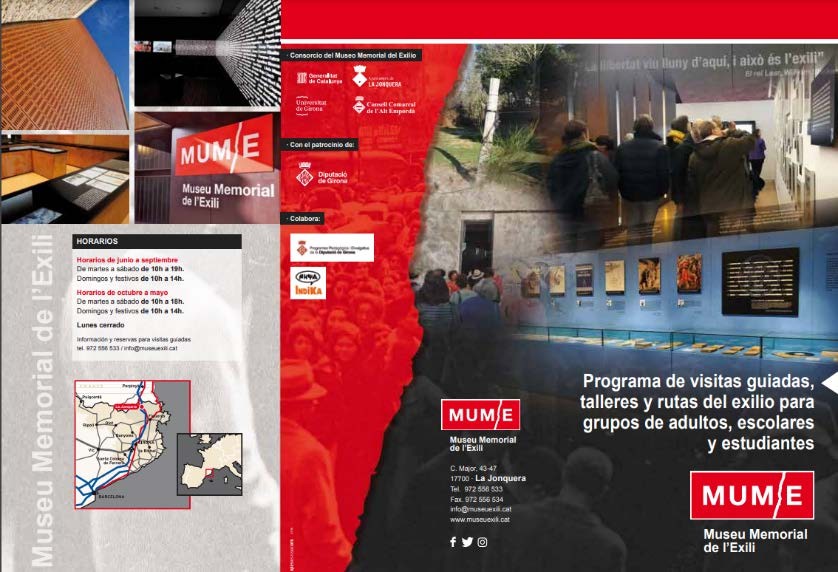 Groupes d’adultes
Groupes d’écoliers
Étudiants
Moderador
2024-04-26 10:58:02
--------------------------------------------
Le Mémorial Démocratique est une institution qui dépend du Gouvernement de la Generalitat de Catalogne et qui est responsable des politiques de mémoire publique. Le Mémorial est issu de la Loi qui porte le même nom en 2007.
5. Éducation
5. Éducation
Le projet éducatif du MUME

Les itinéraires de l’Exil

Les chemins de l’exil et la frontière
Le Camp d’Argelès-sur-mer. La vie quotidienne de l’internement
Collioure et Antonio Machado
Portbou et Walter Benjamin. La Retraite et la Deuxième Guerre Mondiale
Pau Casals et Pompeu Fabra: deux maîtres à Prades
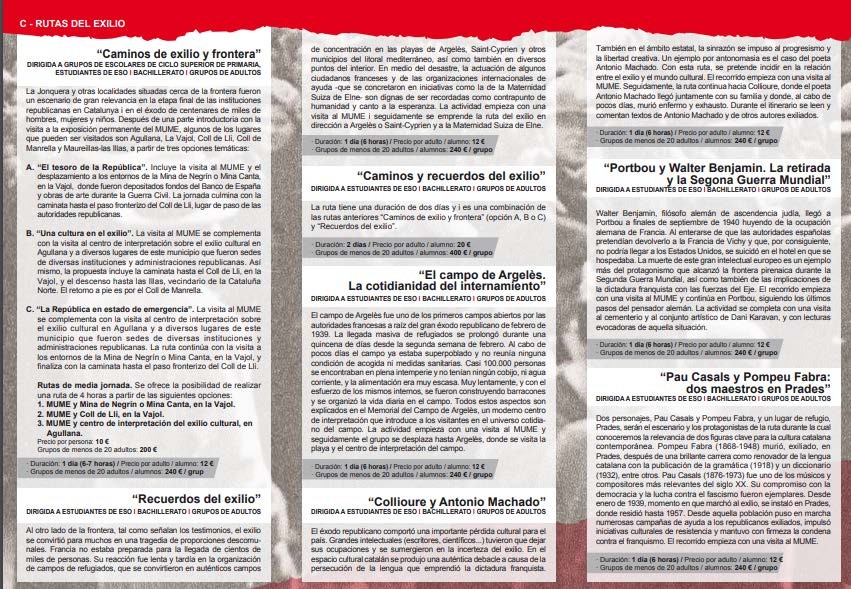 Moderador
2024-04-26 10:58:02
--------------------------------------------
Le Mémorial Démocratique est une institution qui dépend du Gouvernement de la Generalitat de Catalogne et qui est responsable des politiques de mémoire publique. Le Mémorial est issu de la Loi qui porte le même nom en 2007.
5. Éducation
5. Éducation
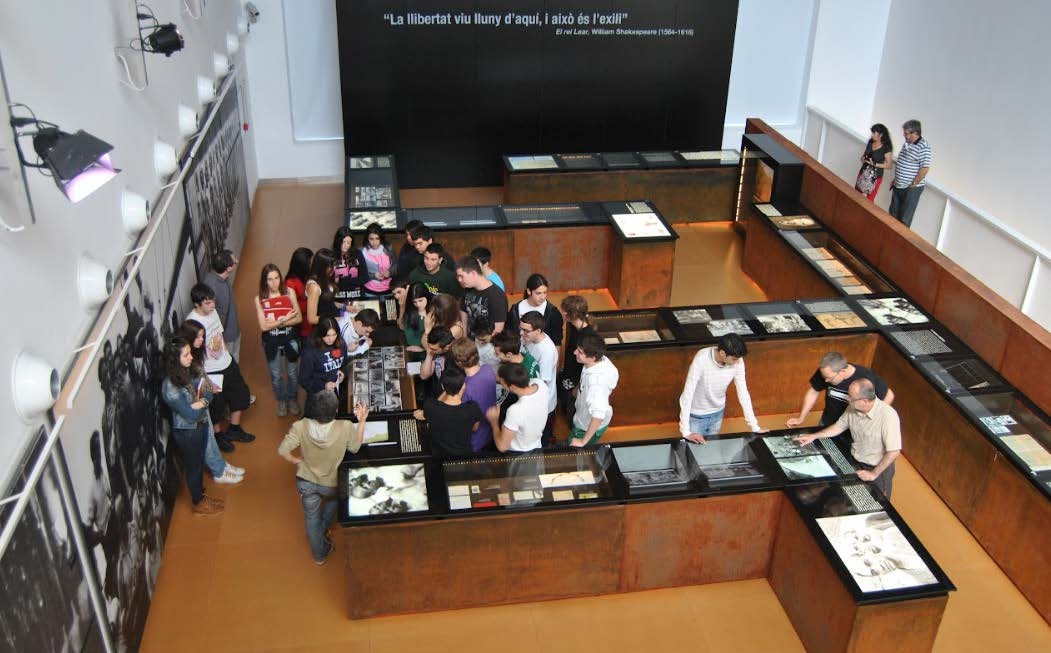 Visite guidée au MUME
Moderador
2024-04-26 10:58:03
--------------------------------------------
Le Mémorial Démocratique est une institution qui dépend du Gouvernement de la Generalitat de Catalogne et qui est responsable des politiques de mémoire publique. Le Mémorial est issu de la Loi qui porte le même nom en 2007.
5. Éducation
5. Éducation
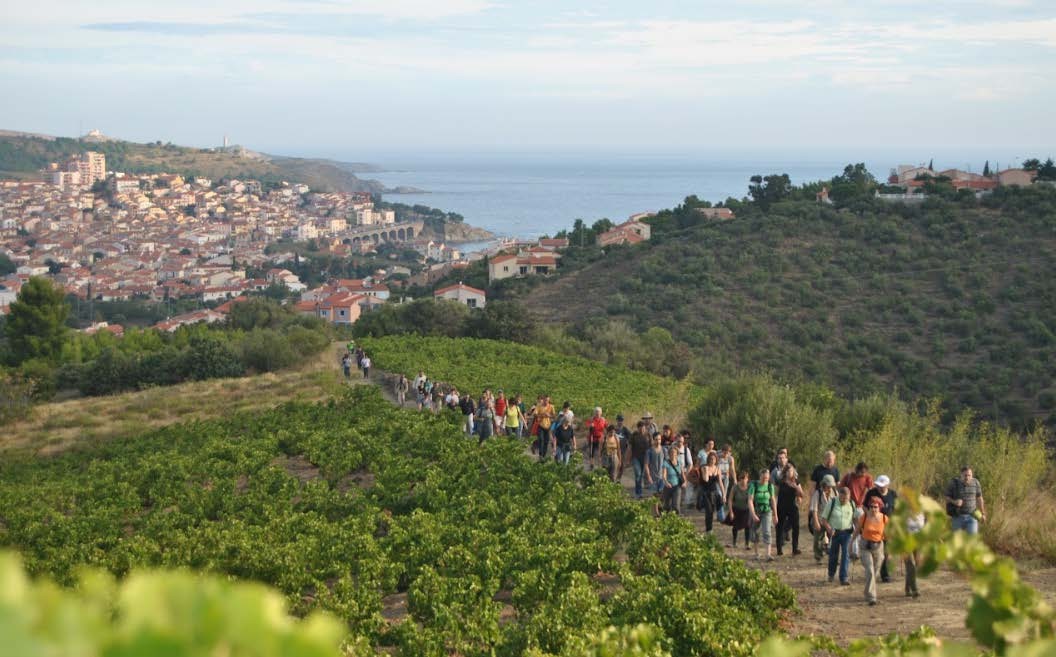 Itinéraires “Réfugiés de la Deuxième Guerre Mondiale: Walter Benjamin”
Moderador
2024-04-26 10:58:03
--------------------------------------------
Le Mémorial Démocratique est une institution qui dépend du Gouvernement de la Generalitat de Catalogne et qui est responsable des politiques de mémoire publique. Le Mémorial est issu de la Loi qui porte le même nom en 2007.
5. Éducation
5. Éducation
Offre éducative COMEBE Espaces de la Bataille de l’Èbre

Visites guidées
Tour de la Bataille de l’Èbre
Corbera d’Ebre: l’épicentre de la Bataille de l’Èbre
Matériel didactique
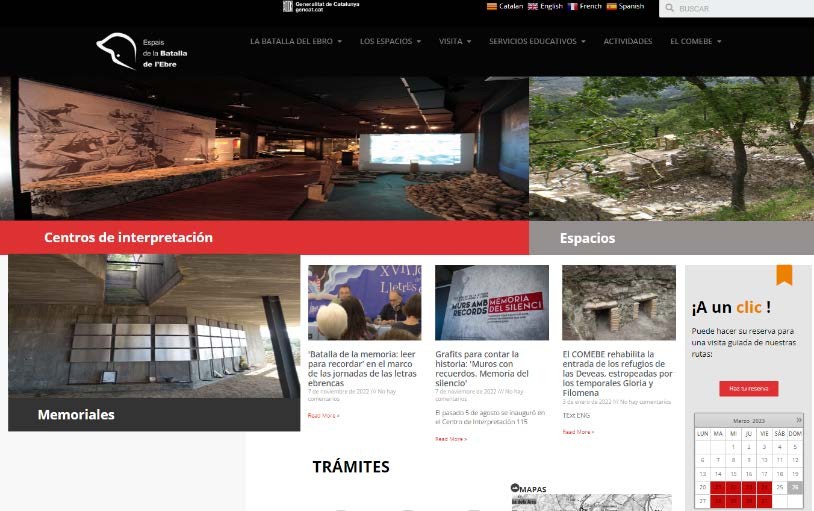 Groupes d’adultes
Groupes d’écoliers
Étudiants
Moderador
2024-04-26 10:58:03
--------------------------------------------
Le Mémorial Démocratique est une institution qui dépend du Gouvernement de la Generalitat de Catalogne et qui est responsable des politiques de mémoire publique. Le Mémorial est issu de la Loi qui porte le même nom en 2007.
5. Éducation
5. Éducation
Offre éducative COMEBE
Nouveauté depuis Avril 2023
Proposition éducative sur les fosses communes de la Bataille de l’Èbre
Destinataires:
Éducation Secondaire Obligatoire
Baccalauréat
Adultes
Format:
Visite Centre Interprétation 115 Jours
Documentaire “Le carnet du Docteur Gras”
Exposition sur la gestion des fosses
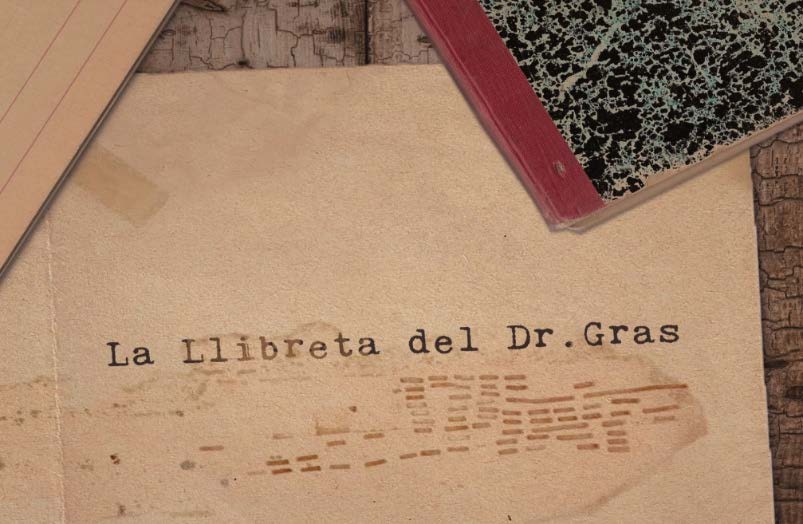 Moderador
2024-04-26 10:58:03
--------------------------------------------
Le Mémorial Démocratique est une institution qui dépend du Gouvernement de la Generalitat de Catalogne et qui est responsable des politiques de mémoire publique. Le Mémorial est issu de la Loi qui porte le même nom en 2007.
5. Éducation
5. Éducation
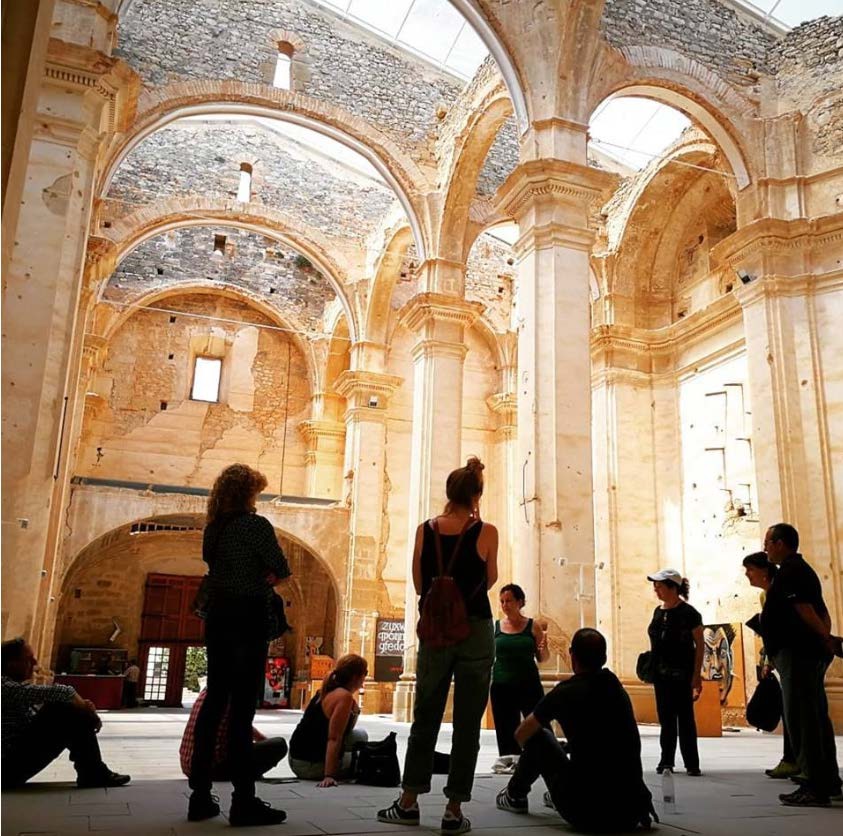 Visite guidée de l’ancien village de Corbera d’Ebre
Moderador
2024-04-26 10:58:03
--------------------------------------------
Le Mémorial Démocratique est une institution qui dépend du Gouvernement de la Generalitat de Catalogne et qui est responsable des politiques de mémoire publique. Le Mémorial est issu de la Loi qui porte le même nom en 2007.
5. Éducation
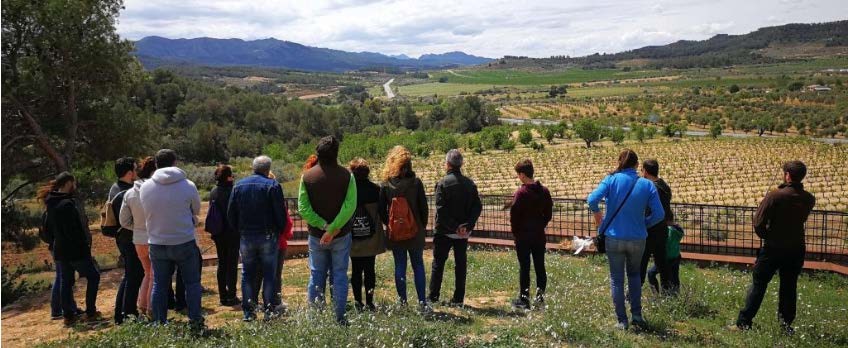 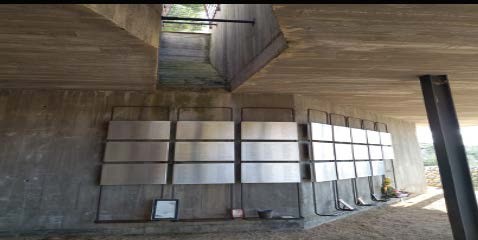 Visite guidée au Mémorial des Camposines
6. Les défis d’avenir
6. Les défis d'avenir
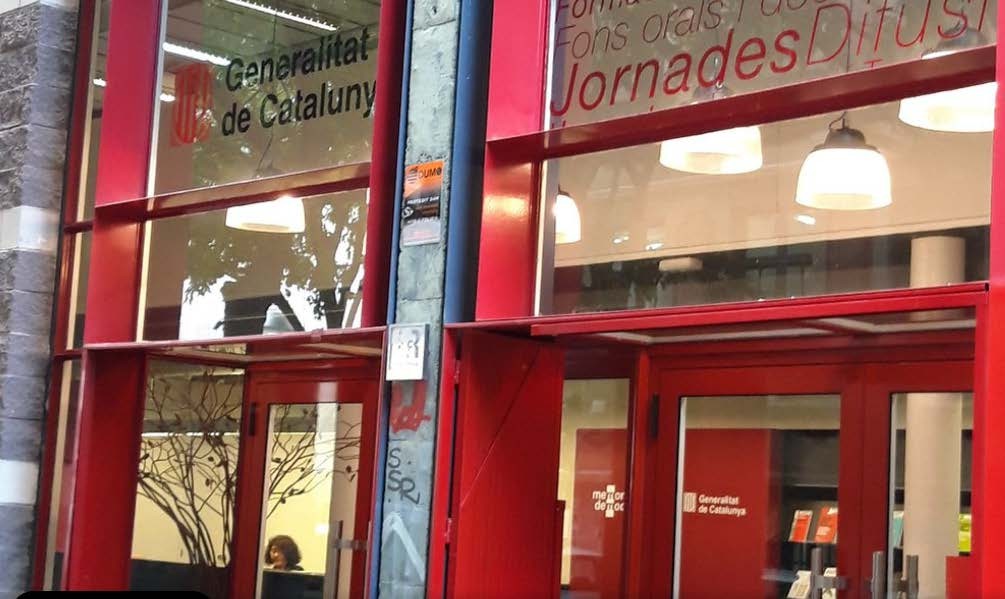 Le siège social
Les locaux publics consacrés aux expositions, conférences et activités pédagogiques sont centraux, mais disposent d’un espace et d’une visibilité limités, dans une zone entourée d'équipements culturels de grande envergure, comme le MACBA ou le CCCB.
Le bâtiment est en régime locatif avec un contrat dont la date d’échéance est proche. On a besoin d'un bâtiment emblématique. Maintenant on a laissé ce bâtiment.
6. Les défis d’avenir
6. Les défis d'avenir
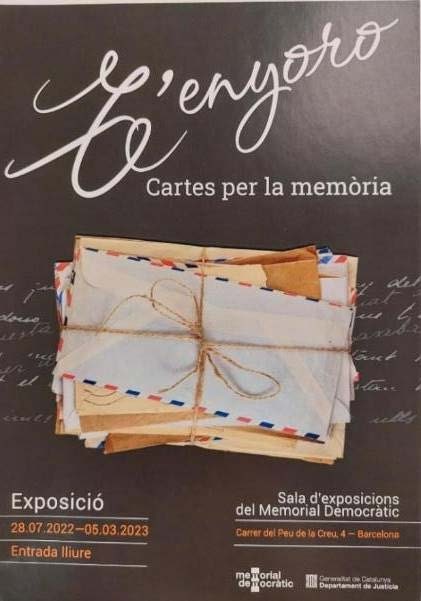 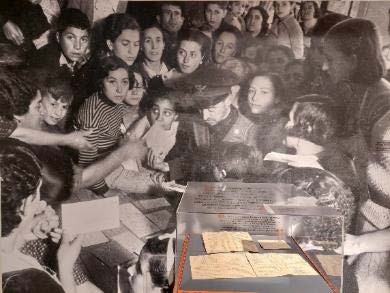 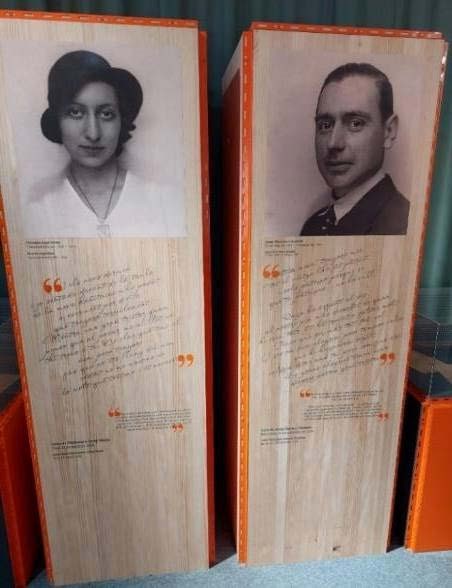 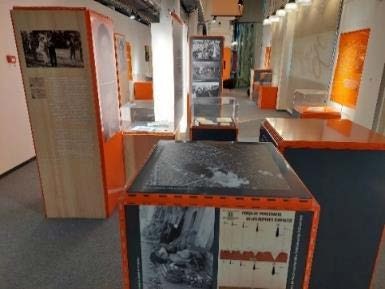 Expositions. Des services à valeur ajoutée: des expositions conçues pour itinérer
La plupart des expositions produites par le Memorial Democràtic n’ont pas été planifiées ou réalisées en fonction de leur itinérance. Il existe une demande explicite du réseau pour pouvoir présenter les expositions sur leurs sites. À moyen terme, la décision concernant les expositions que le Memorial Democràtic réalisera devra intégrer plus activement le Réseau des Espaces de Mémoire.
6. Les défis d’avenir
6. Les défis d'avenir
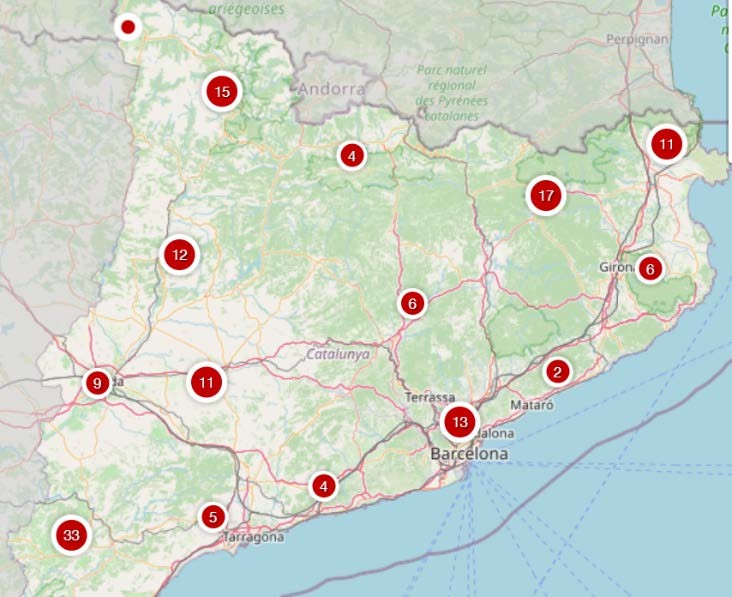 Réseau des Espaces de Mémoire. Concentration thématique et territoriale
La majorité des espaces mémoriels sont consacrés à la Guerre Civile et à la Retraite et se concentrent sur les fronts de guerre (Èbre, Sègre, Noguera Pallaresa et Gérone).
6. Les défis d’avenir
6. Les défis d'avenir
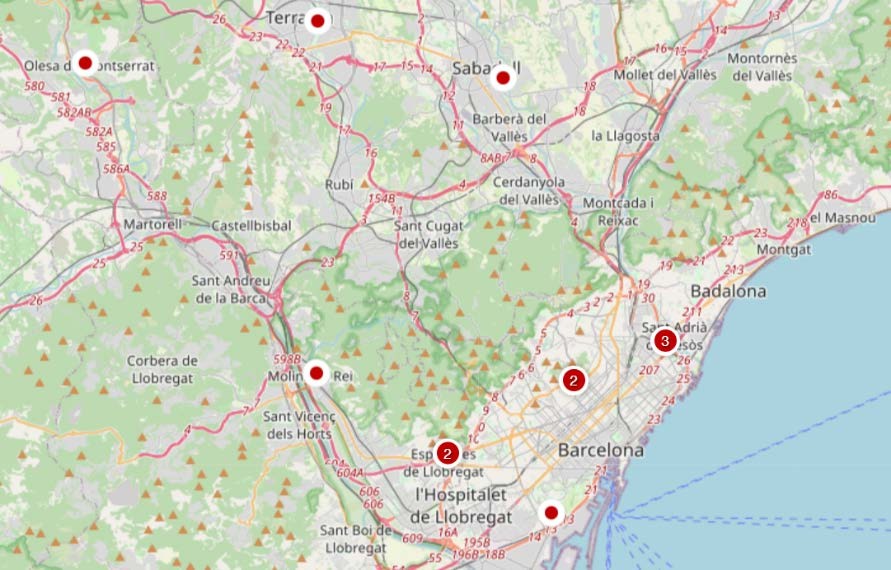 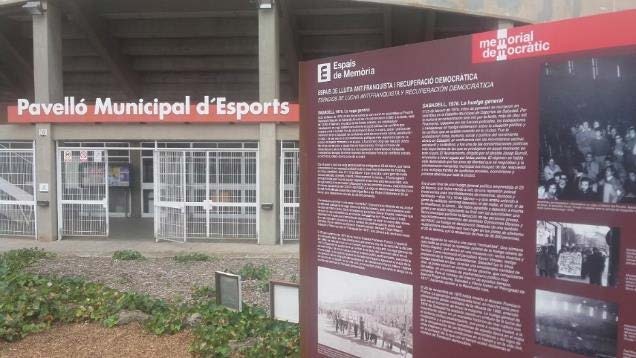 Le Réseau des Espaces de Mémoire. Concentration thématique et territoriale
Dans la zone métropolitaine de Barcelone, où est concentrée plus de la moitié de la population catalane, il existe une faible densité d’espaces de mémoire ainsi que peu d’espaces dédiés à la mise en valeur des luttes pour la récupération de la démocratie.
6. Les défis d’avenir
6. Les défis d'avenir
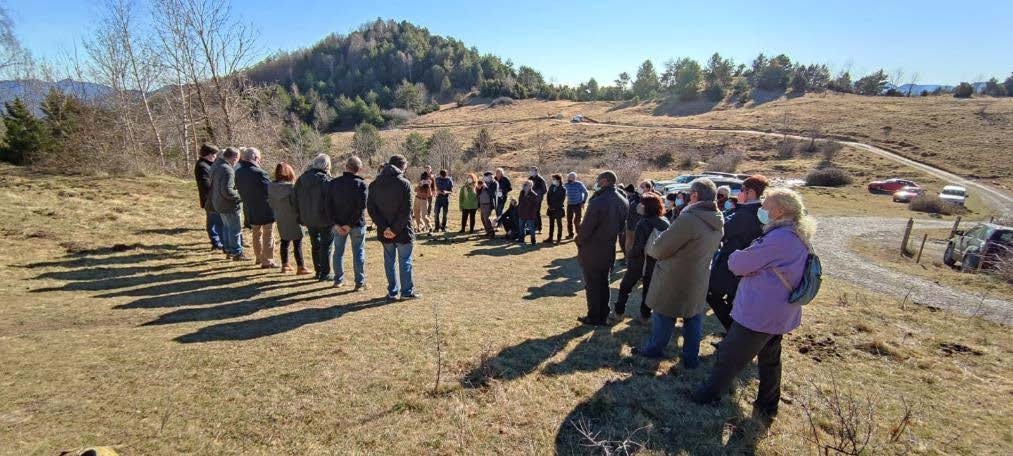 Destinataires cible:
Les activités promues par les Espaces de Mémoire attirent des destinataires cible avec une moyenne d’âge assez élevée.
L’élaboration de stratégies visant à attirer un public plus jeune et non captif doit être une priorité afin que la mémoire et les valeurs démocratiques puissent être promues auprès de tous les segments de la population.
6. Les défis d’avenir
6. Les défis d'avenir
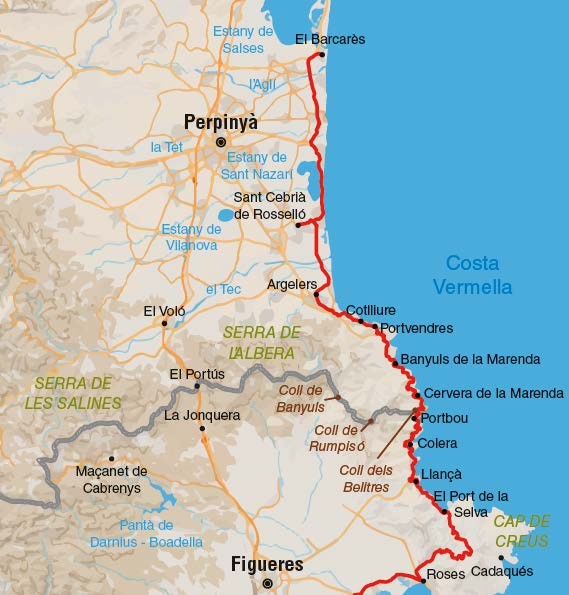 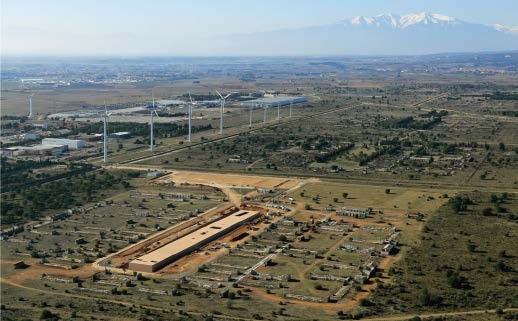 Renforcer les liens transfrontaliers: parcours et itinéraires communs, obtention de projets et d’aides européens (UE) Projet « Exilis » POCTEFA-INTERREG, 2023-2026 avec partenaires français.